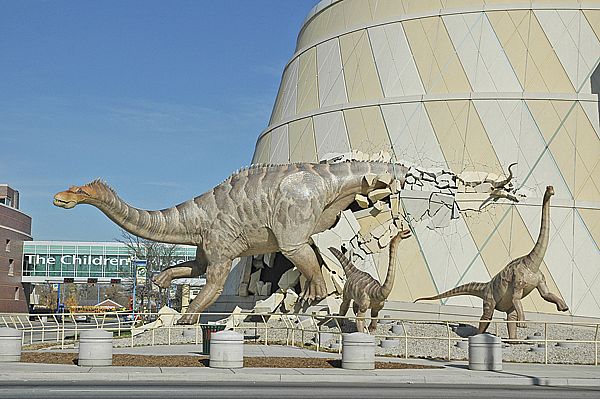 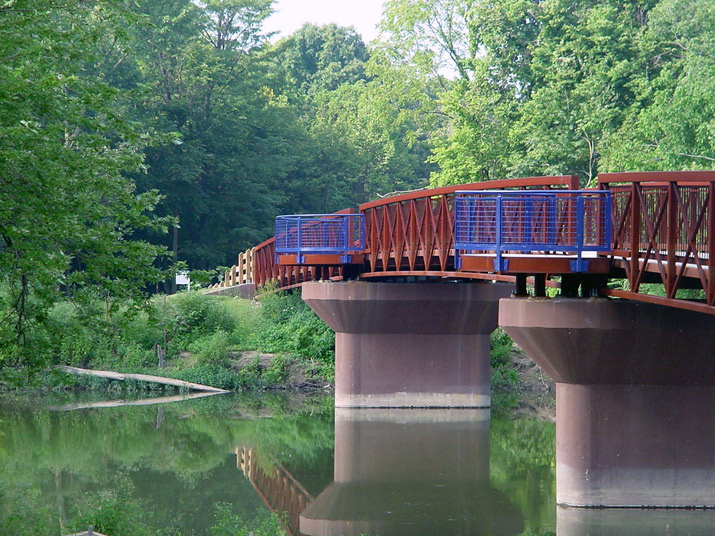 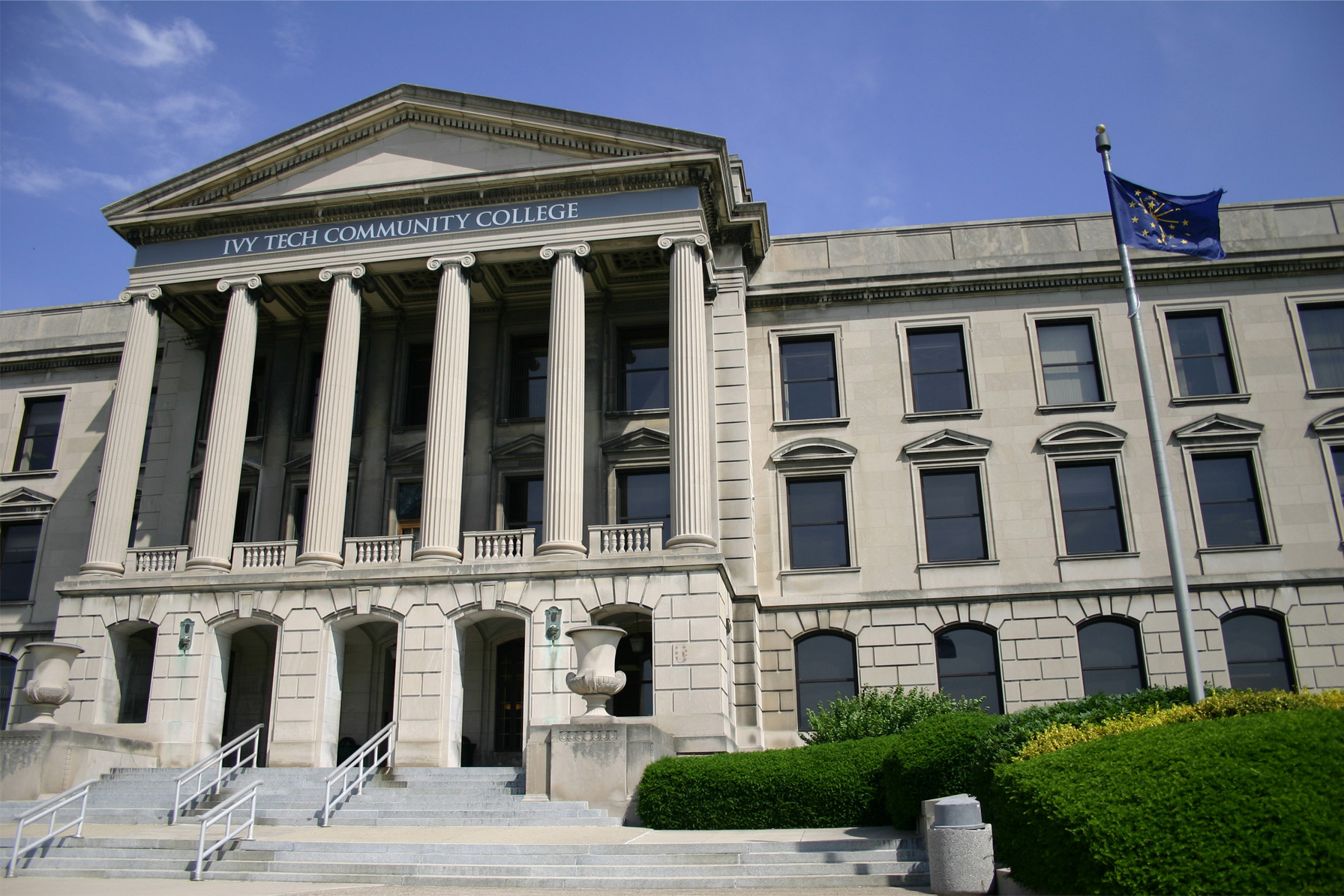 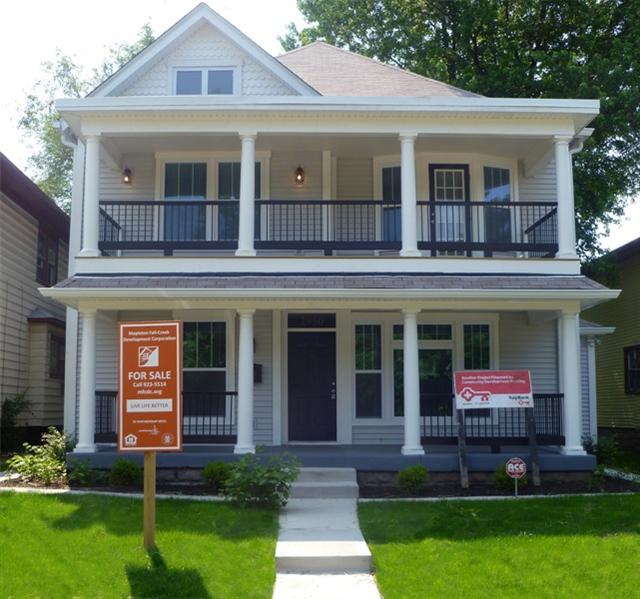 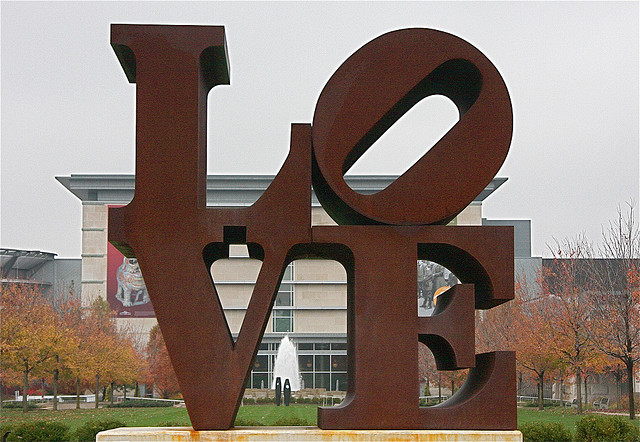 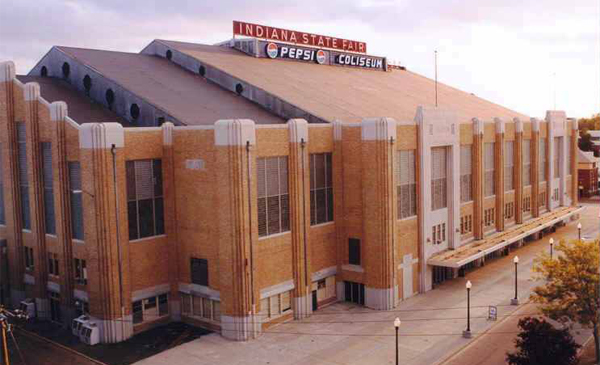 Mapleton-Fall Creek: Connections
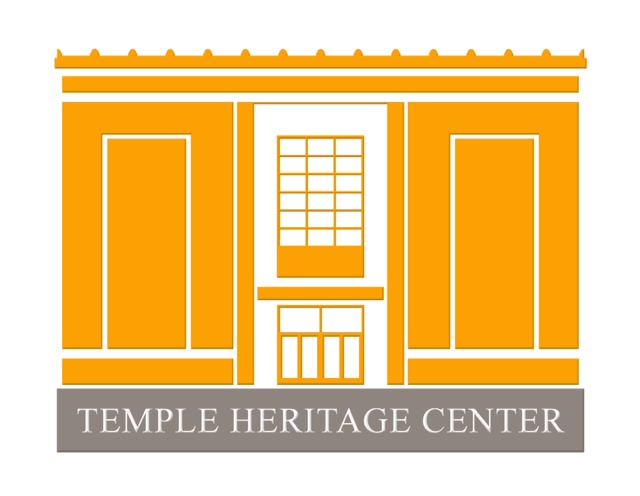 Indianapolis, Indiana
January 24, 2014
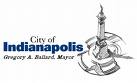 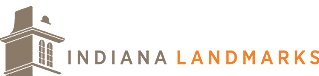 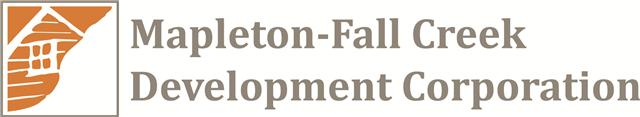 Mapleton Fall Creek Development Corporation
Mission:  Connecting neighborhood partners to help, serve, revitalize, stimulate, and invest resources to rebuild an affordable, safe and vital community.
Housing

Economic Development

Parks & Public Spaces

Infrastructure

Sustainability

Community Building
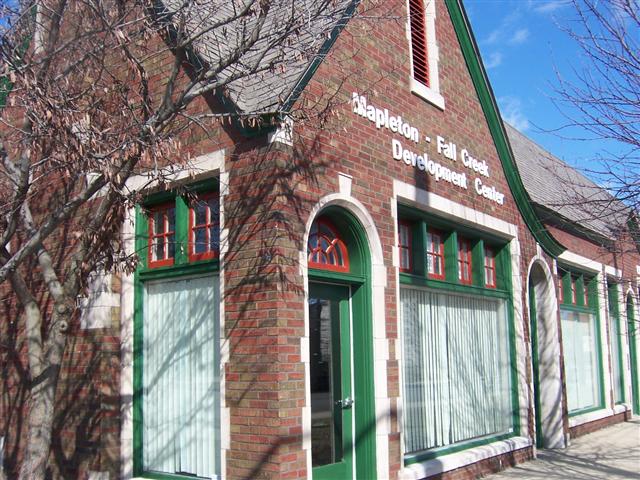 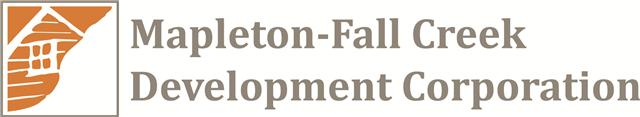 Sources:  MFCDC.org
2013  |  © Mapleton-Fall Creek Development Corporation |  2
Location, Location, Location
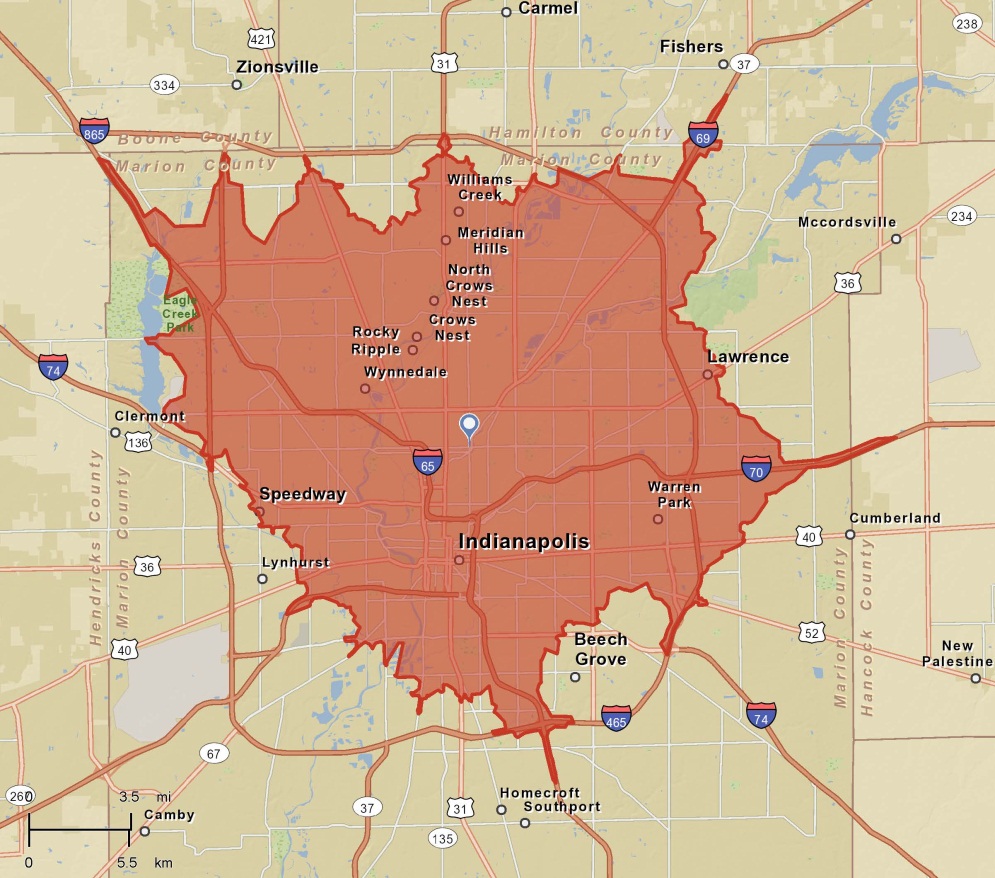 A shorter commute is a priority for many residents.  MFC is a 15-minute drive from all of Indianapolis’ major employment centers, all of its major universities, as well as its sporting and entertainment districts.
N
15-Minute Drive
Sources:  2012 MIBOR Community Preferences Survey, ESRI
November 2013  |  © Mapleton-Fall Creek Development Corporation  |  3
[Speaker Notes: The Mapleton-Fall Creek neighborhood is centrally located between Broad Ripple Village and Downtown Indianapolis, making many of the city's best entertainment, dining, shopping, and recreation options just a short bike or car ride away. Within the boarders of Mapleton-Fall Creek, one will find many wonderful amenities like bike trails, parks, schools, grocery stores, restaurants, and churches. Mapleton-Fall Creek is also home to many beautiful turn of the century homes and several active Neighborhood Associations.]
Mapleton-Fall Creek Neighborhoods
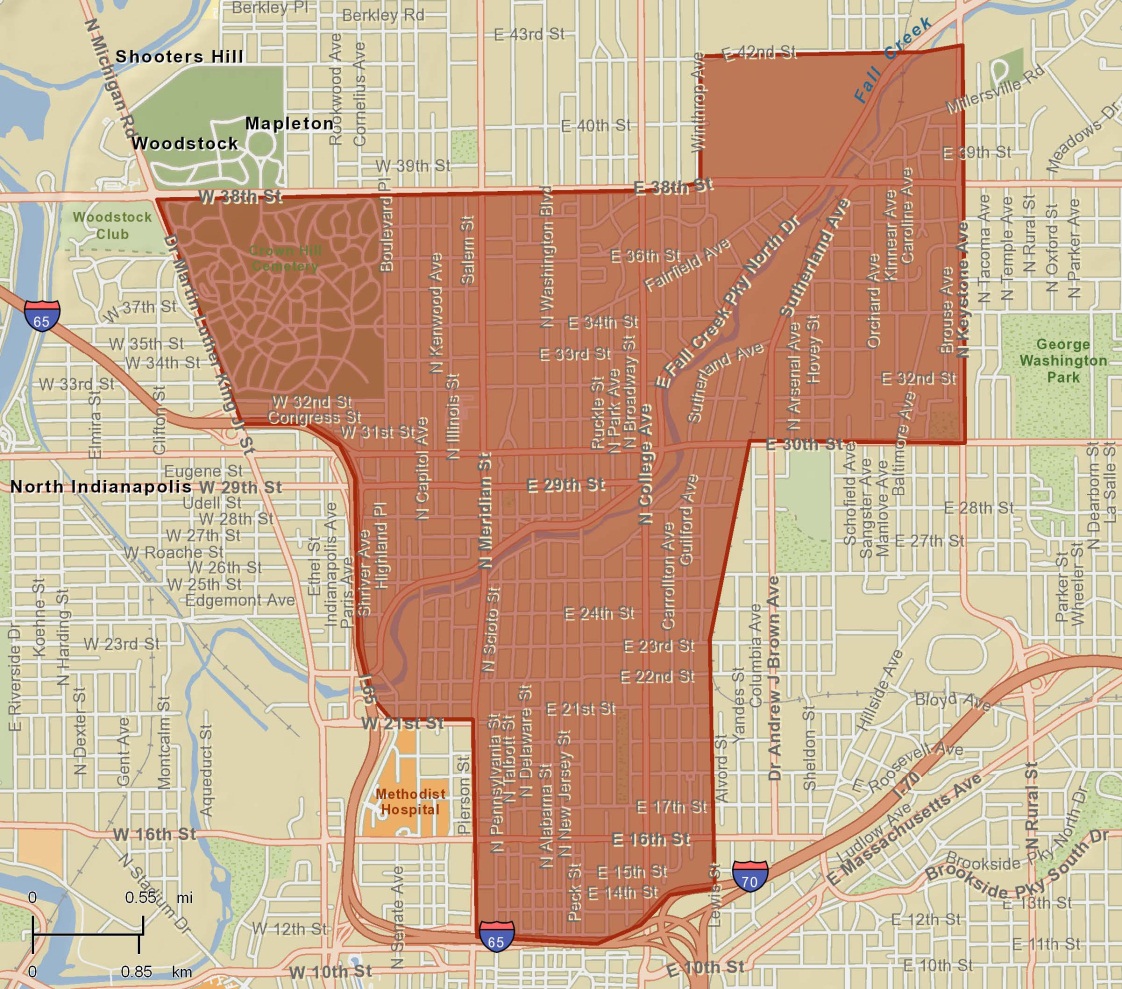 Watson Park Historic District
Historic Meridian Park
Mapleton-Fall Creek
N
Sources:  Mapleton-Fall Creek Community Development Corporation
2013  |  © Mapleton-Fall Creek Development Corporation |  4
Infrastructure Investment
The City of Indianapolis has been investing in the area around Fall Creek, including road, bridge, trail and CSO work.

Fall Creek Trail extension connecting Monon to Central Ave.: $1.25 million

Illinois St Bridge over Fall Creek: $3.5 million rehab

Meridian St Bridge over Fall Creek: $2.5 million rehab

Long Term Control Plan for Sewer overflows: $1.7 billion
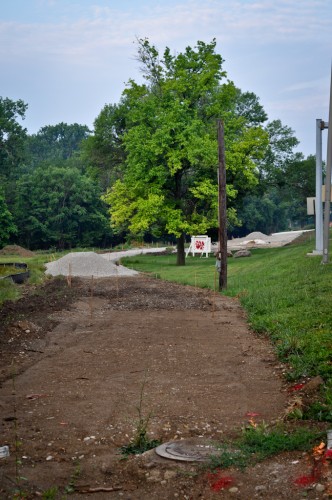 Sources:  Indianapolis Dept. of Public Works, photo: urbanindy.com
2013  |  © Mapleton-Fall Creek Development Corporation |  5
Recent Residential Investment
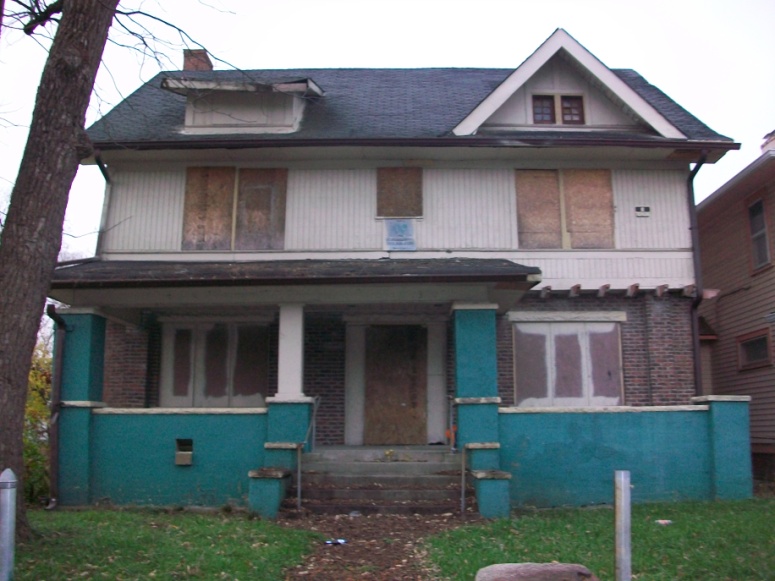 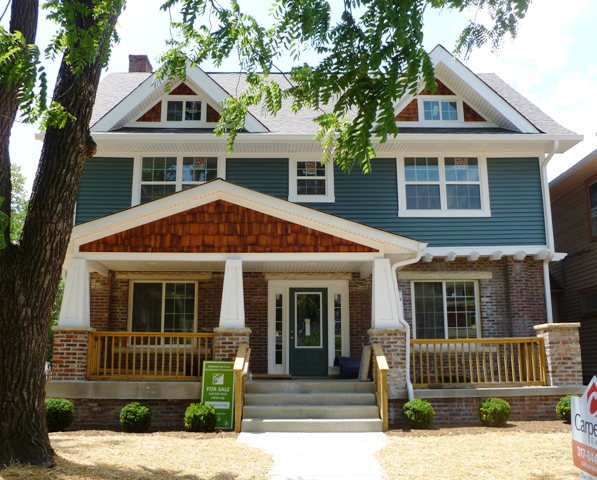 Before photo of 3028 Park Avenue
After photo of 3028 Park Avenue
Since 2009

Total LISC Investment		$11,713,810

Total Leverage (inc. NSP)		$41,709,639
 
Housing Units Developed		33
	
Square Feet Improved		28,400
2013  |  © Mapleton-Fall Creek Development Corporation |  6
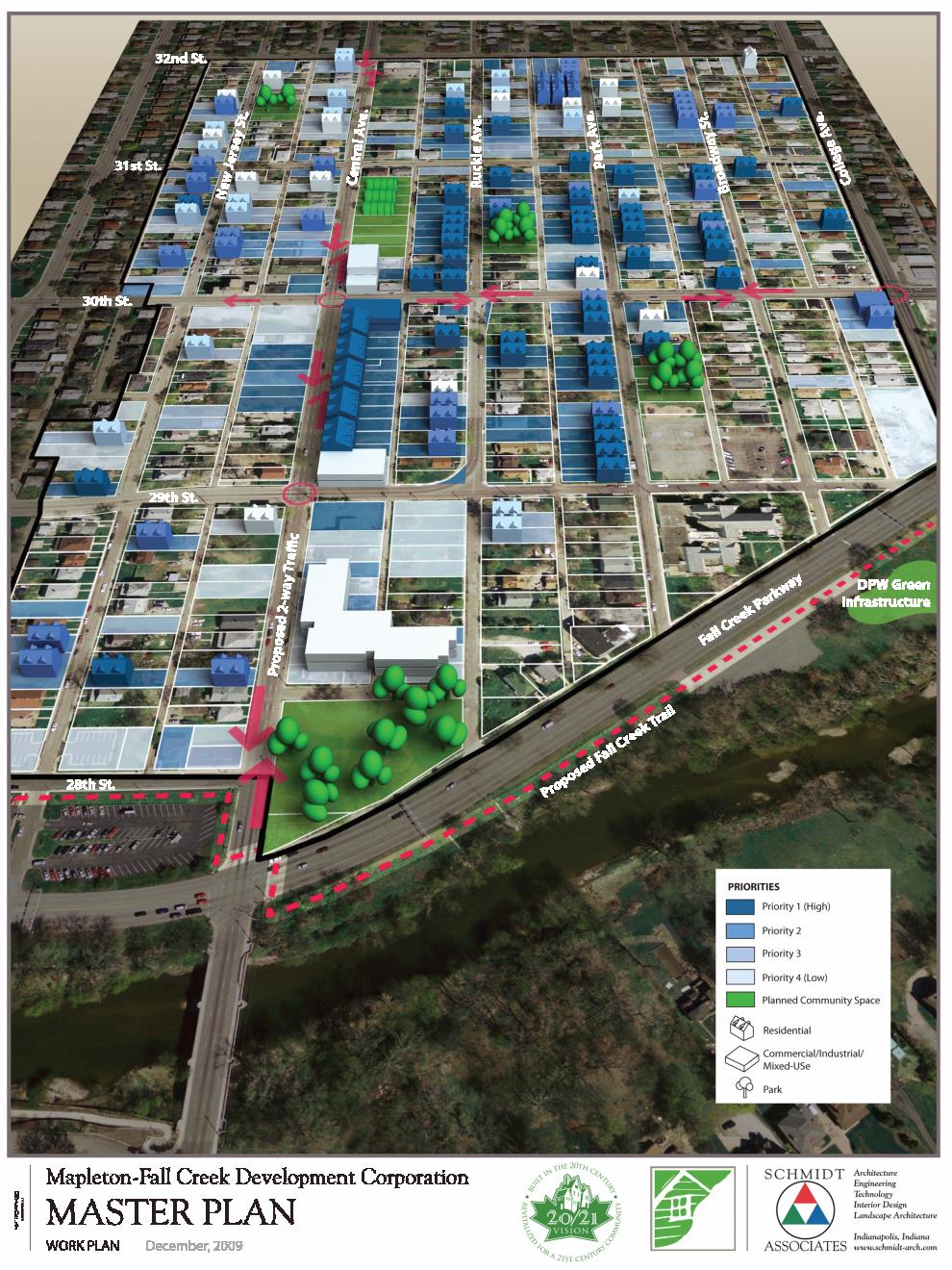 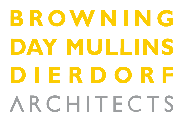 SITE
TEMPLE HERITAGE CENTER
INDIANAPOLIS, INDIANA USA
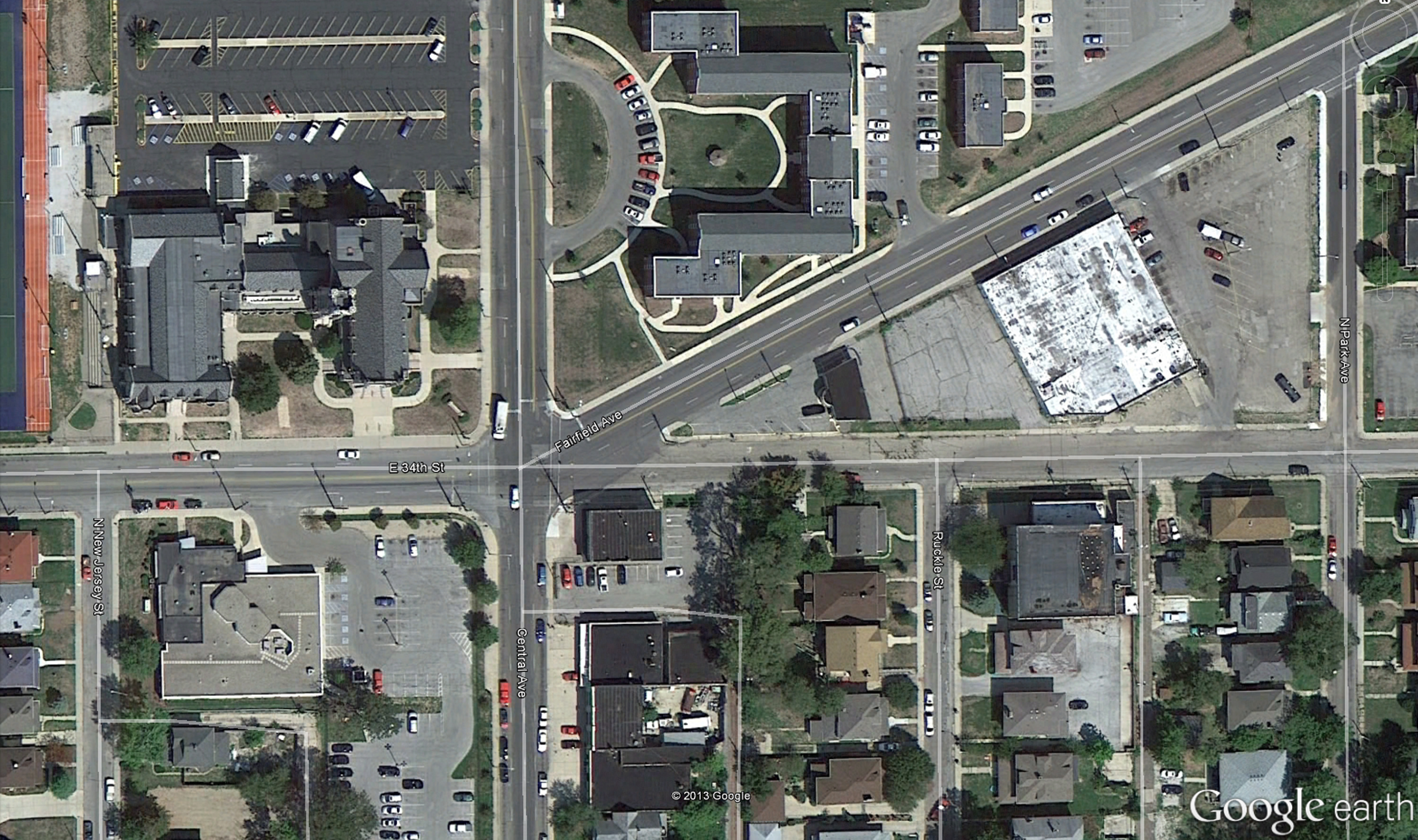 YOU ARE HERE
CENTRAL AVENUE
TEMPLE HERITAGE 
CENTER SITE
34 TH STREET
PARK AVENUE
RUCKLE STREET
SITE
TEMPLE HERITAGE CENTER
INDIANAPOLIS, INDIANA USA
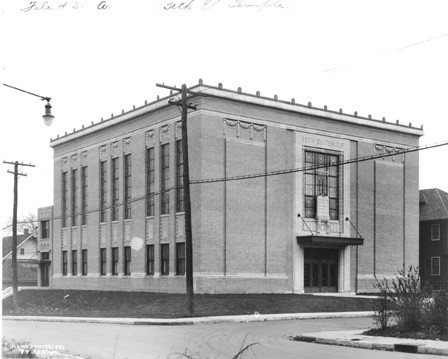 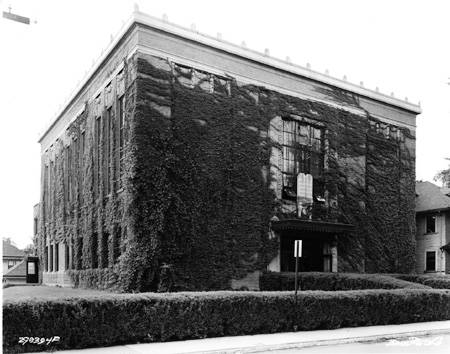 ca. 1925
TEMPLE HERITAGE CENTER
INDIANAPOLIS, INDIANA USA
[Speaker Notes: -CONGREGATION BETH-EL ESTABLISHED IN 1915 FROM FORMER LEADERS OF A CONGREGATION OF POLISH IMMIGRANTS
-BETH-EL TEMPLE WAS CONSTRUCTED IN 1924-1925
-CONGREGATION BETH-EL MERGED WITH OHEV ZEDECK (A HUNGARIAN IMMIGRANT FOUNDED CONGREGATION) IN 1928
-NEW CONGREGATION CALLED CONGREGATION BETH-EL ZEDECK
-BETH-EL ZEDECK MOVED TO CURRENT LOCATION IN 1958
-UNITED CENTRAL HEBREW CONGREGATION, AN ORTHODOX CONGREGATION, MET IN BETH-EL TEMPLE UNTIL 1967
-VARIOUS CHRISTIAN CHURCHES AFTER 1967]
1911
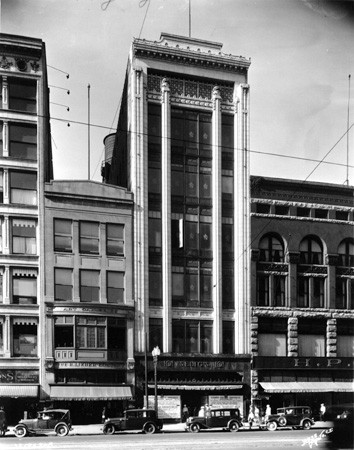 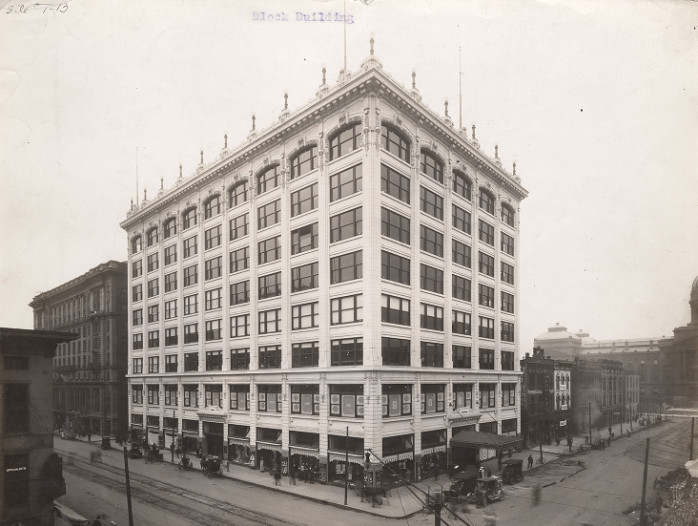 1924
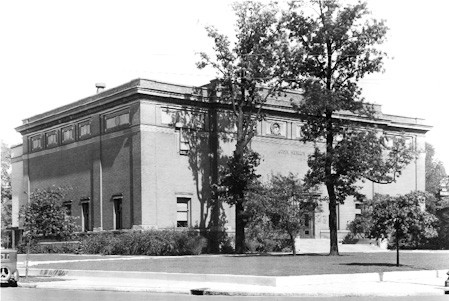 1906
1890s
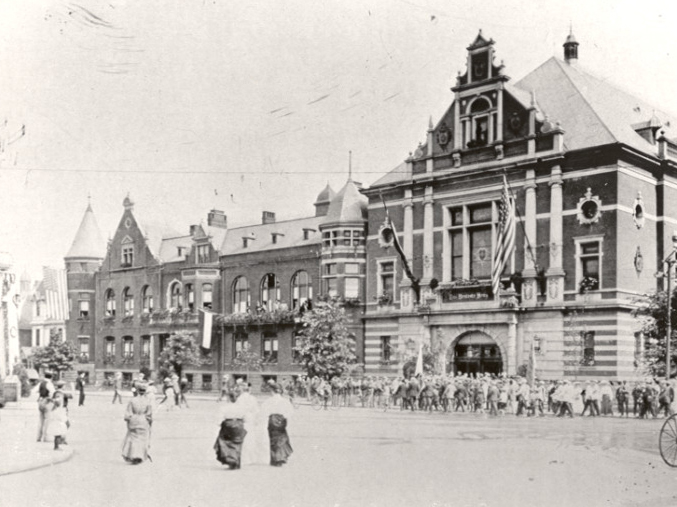 ARCHITECT
TEMPLE HERITAGE CENTER
INDIANAPOLIS, INDIANA USA
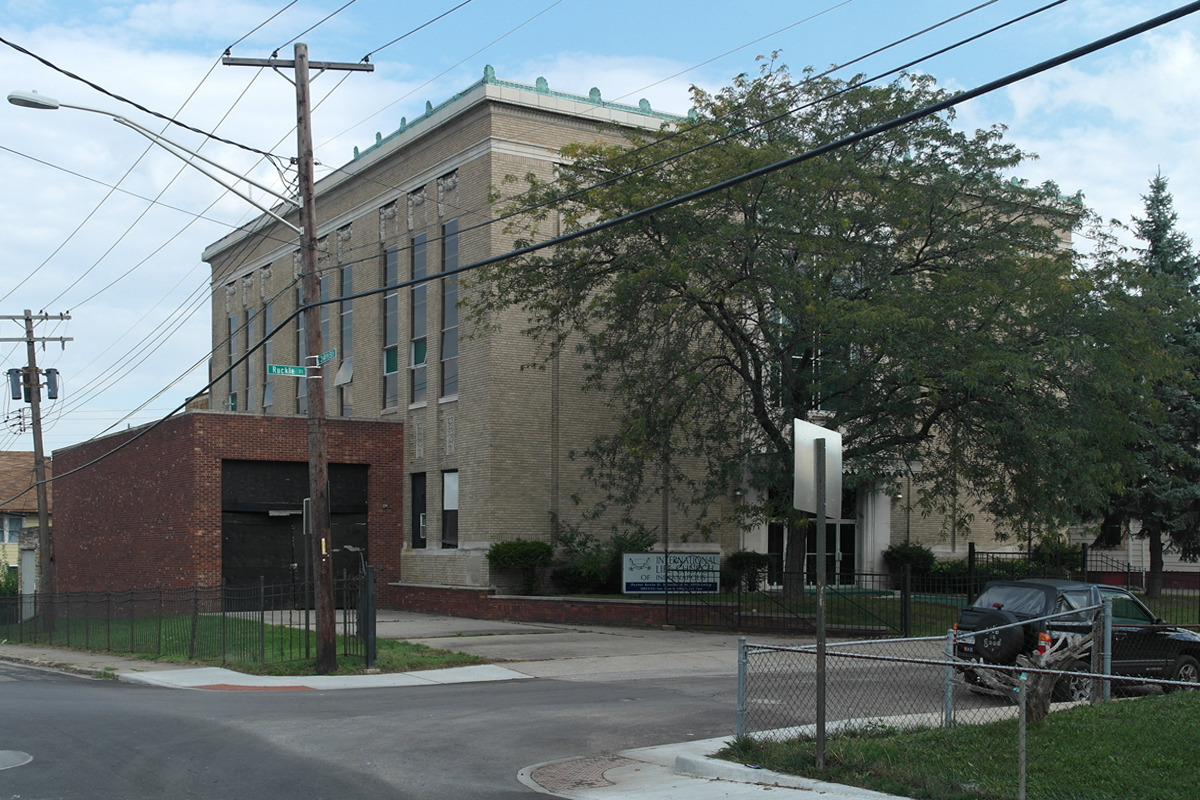 EXTERIOR
TEMPLE HERITAGE CENTER
INDIANAPOLIS, INDIANA USA
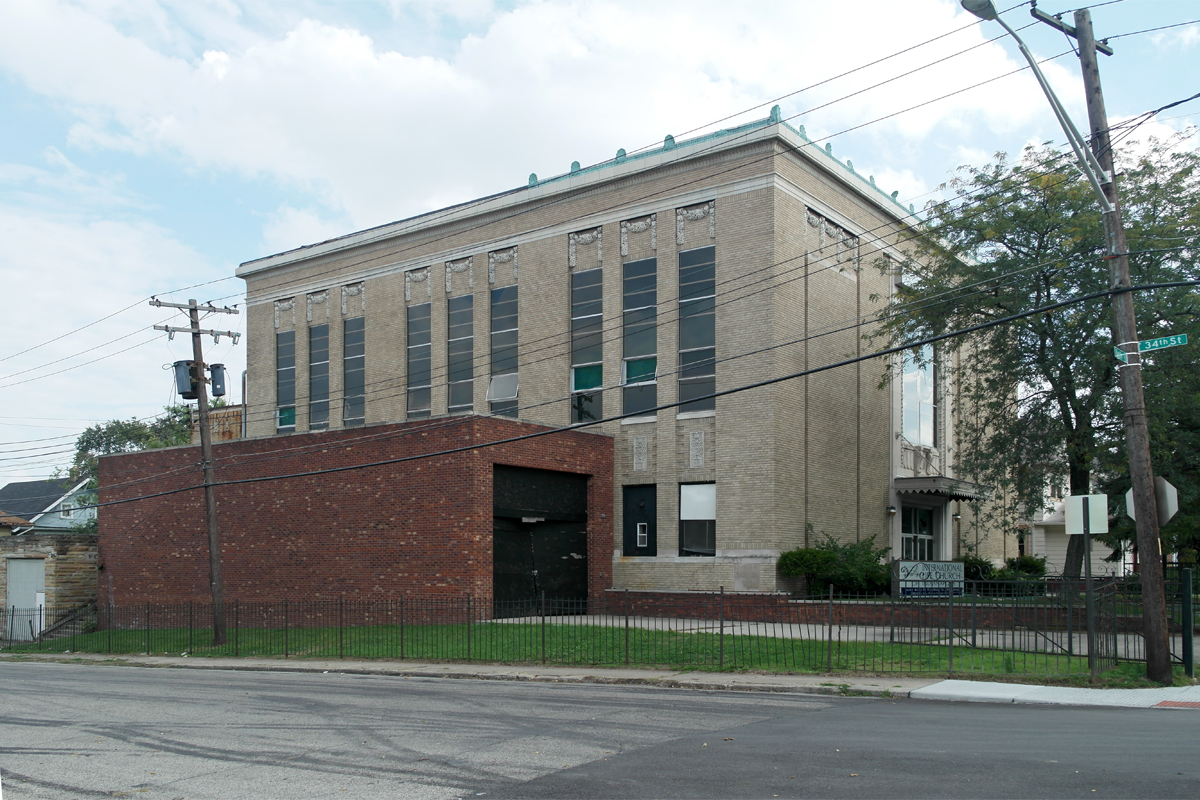 EXTERIOR
TEMPLE HERITAGE CENTER
INDIANAPOLIS, INDIANA USA
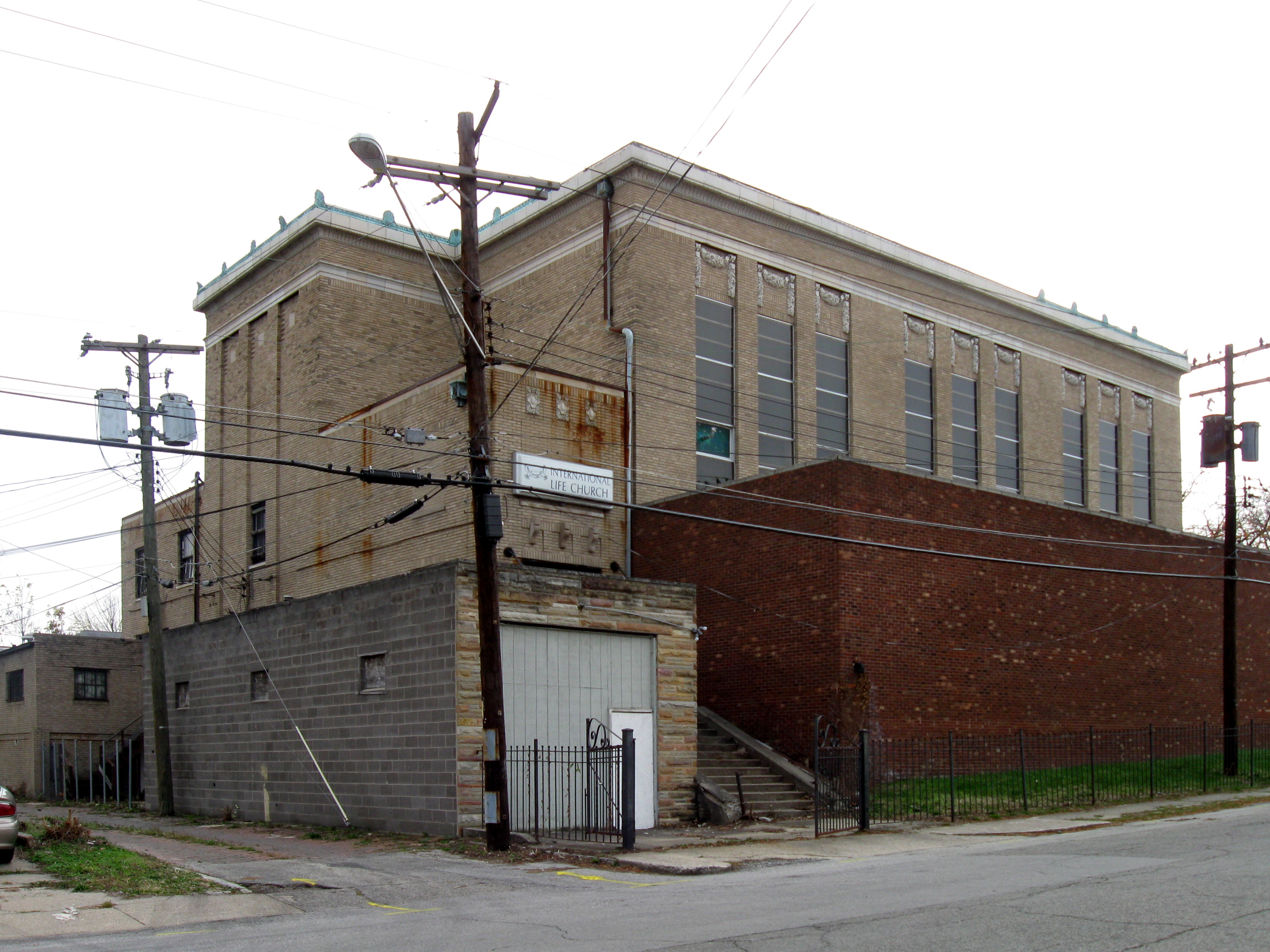 EXTERIOR
TEMPLE HERITAGE CENTER
INDIANAPOLIS, INDIANA USA
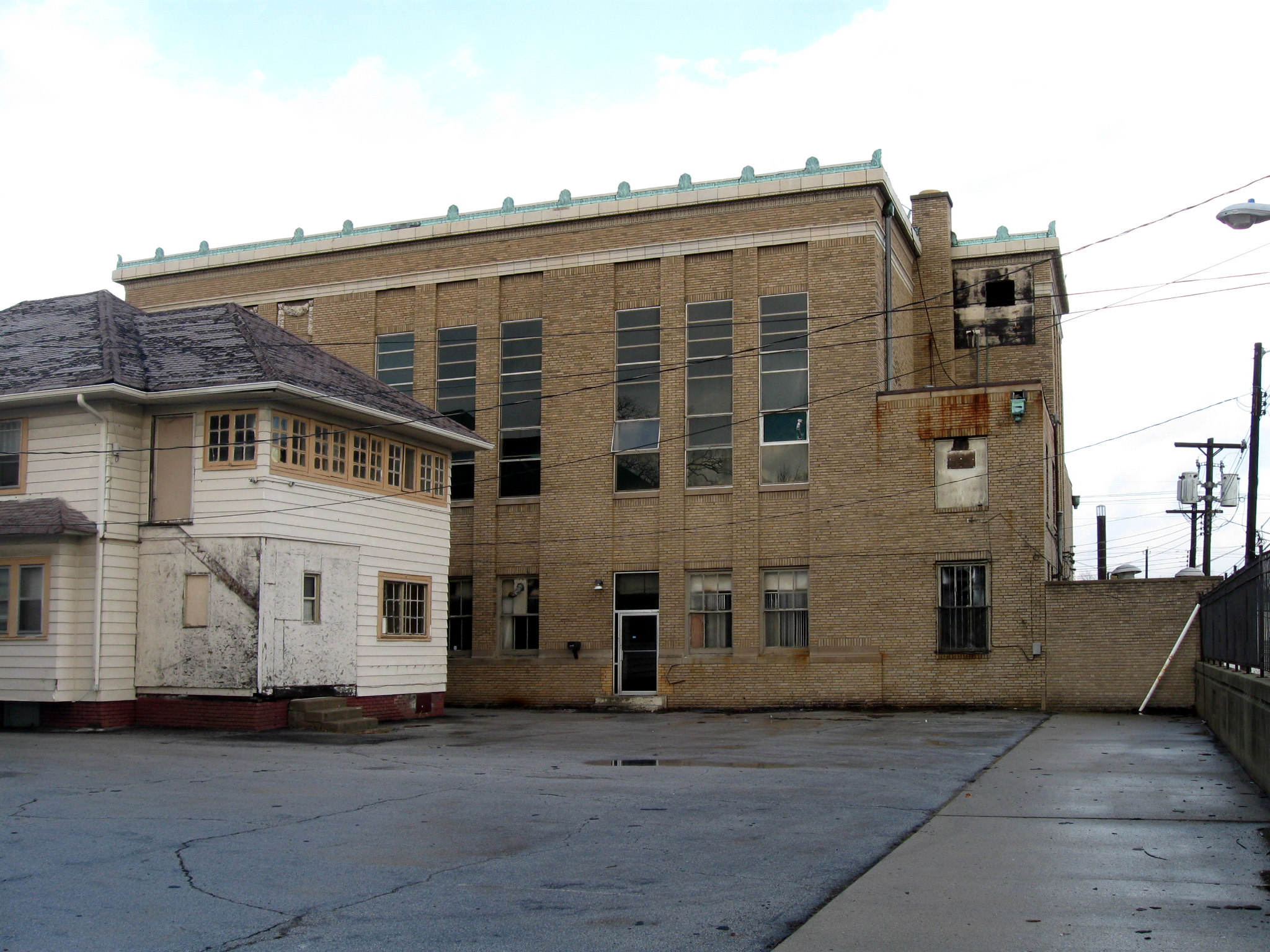 EXTERIOR
TEMPLE HERITAGE CENTER
INDIANAPOLIS, INDIANA USA
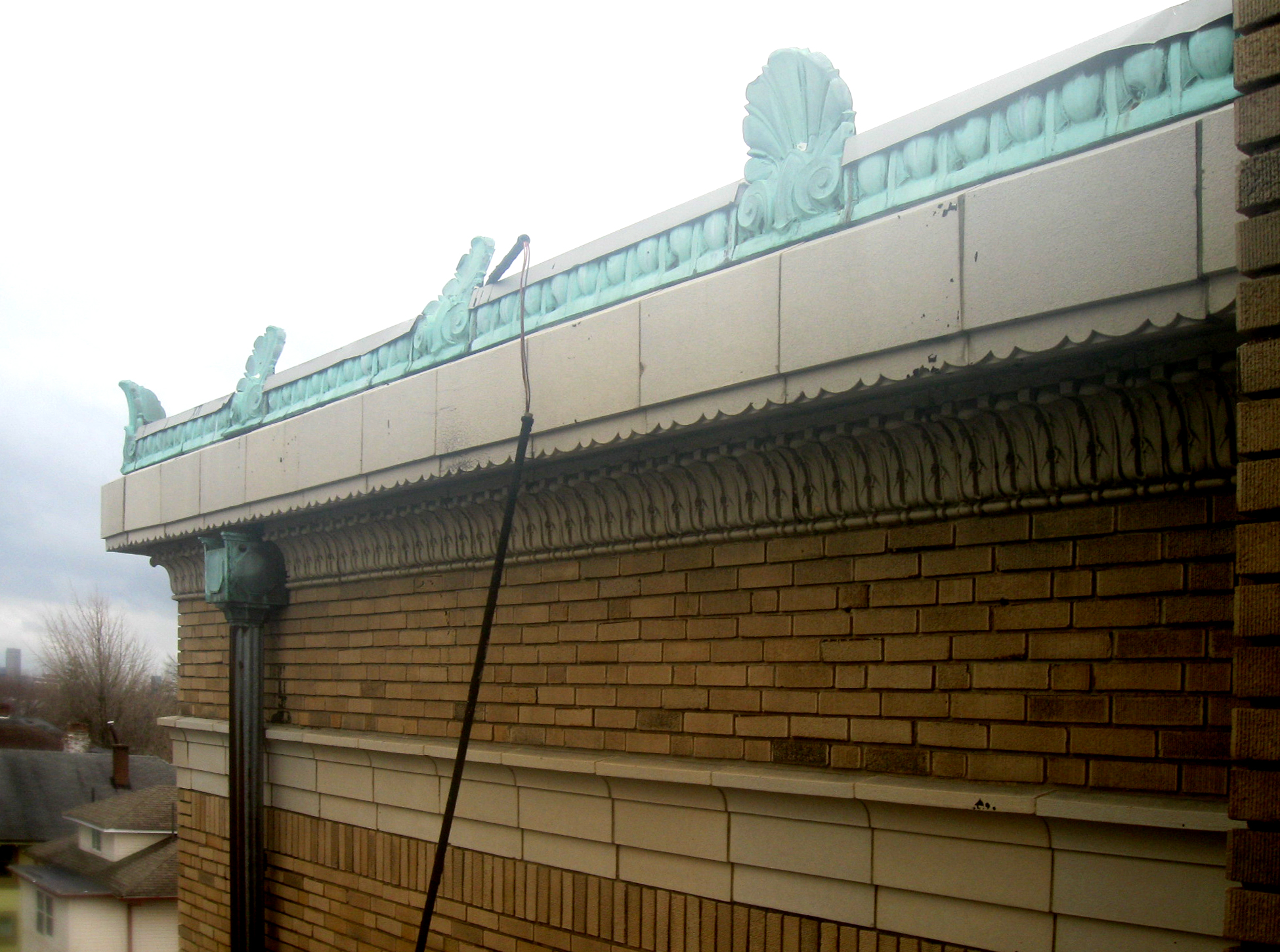 EXTERIOR
TEMPLE HERITAGE CENTER
INDIANAPOLIS, INDIANA USA
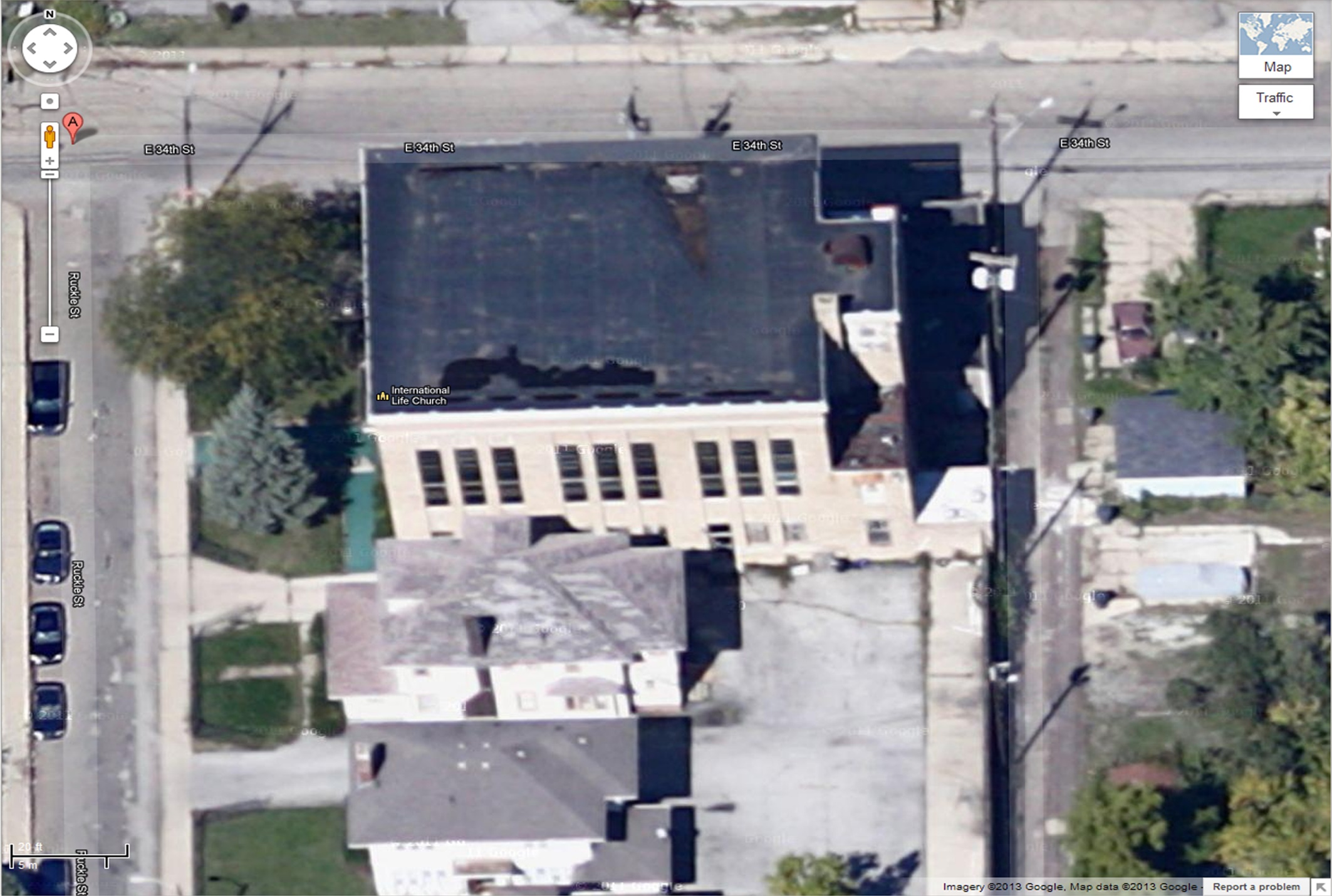 ROOF
TEMPLE HERITAGE CENTER
INDIANAPOLIS, INDIANA USA
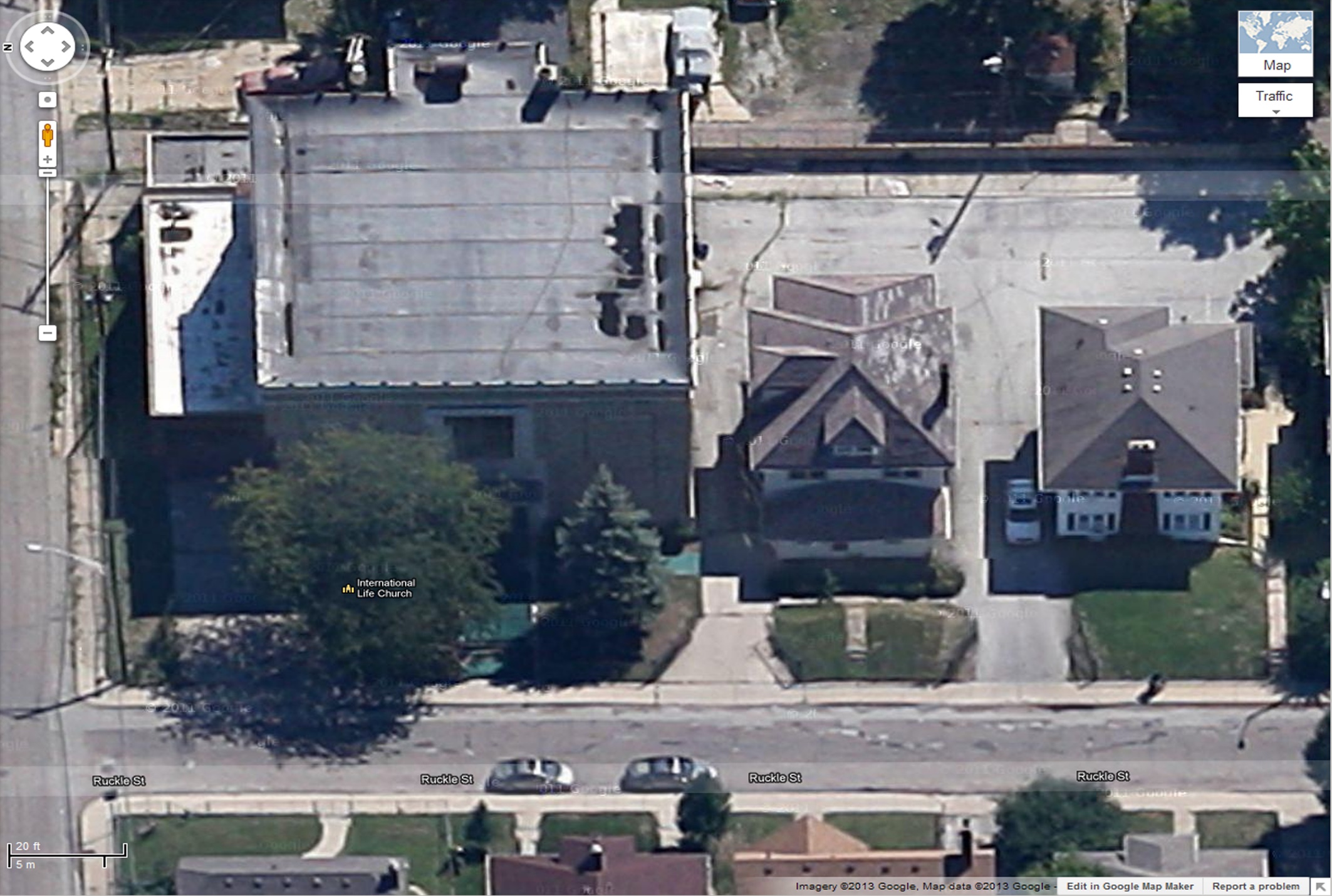 AREA #1 
+-5700 SF EXISTING EPDM SINGLE PLY OVER BUILT UP ROOF AND WOOD DECK
ROOF
TEMPLE HERITAGE CENTER
INDIANAPOLIS, INDIANA USA
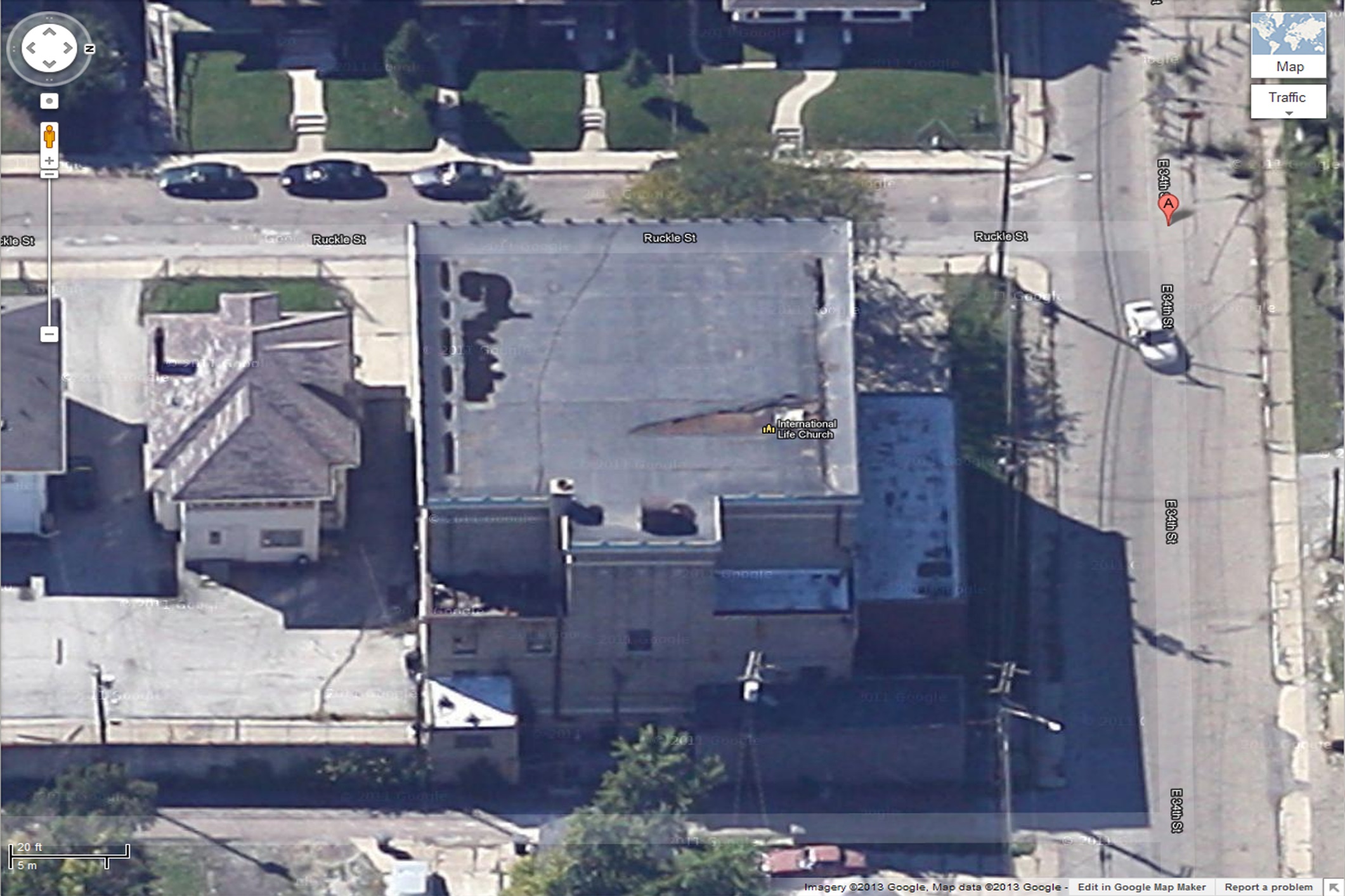 AREA #2 
+-280 SF EXISTING PVC SINGLE PLY OVER WOOD DECK
AREA #3 
+-280 SF EXISTING EPDM SINGLE PLY OVER WOOD DECK
AREA #4 
+-235 SF EXISTING PVC SINGLE PLY OVER CONCRETE DECK
ROOF
TEMPLE HERITAGE CENTER
INDIANAPOLIS, INDIANA USA
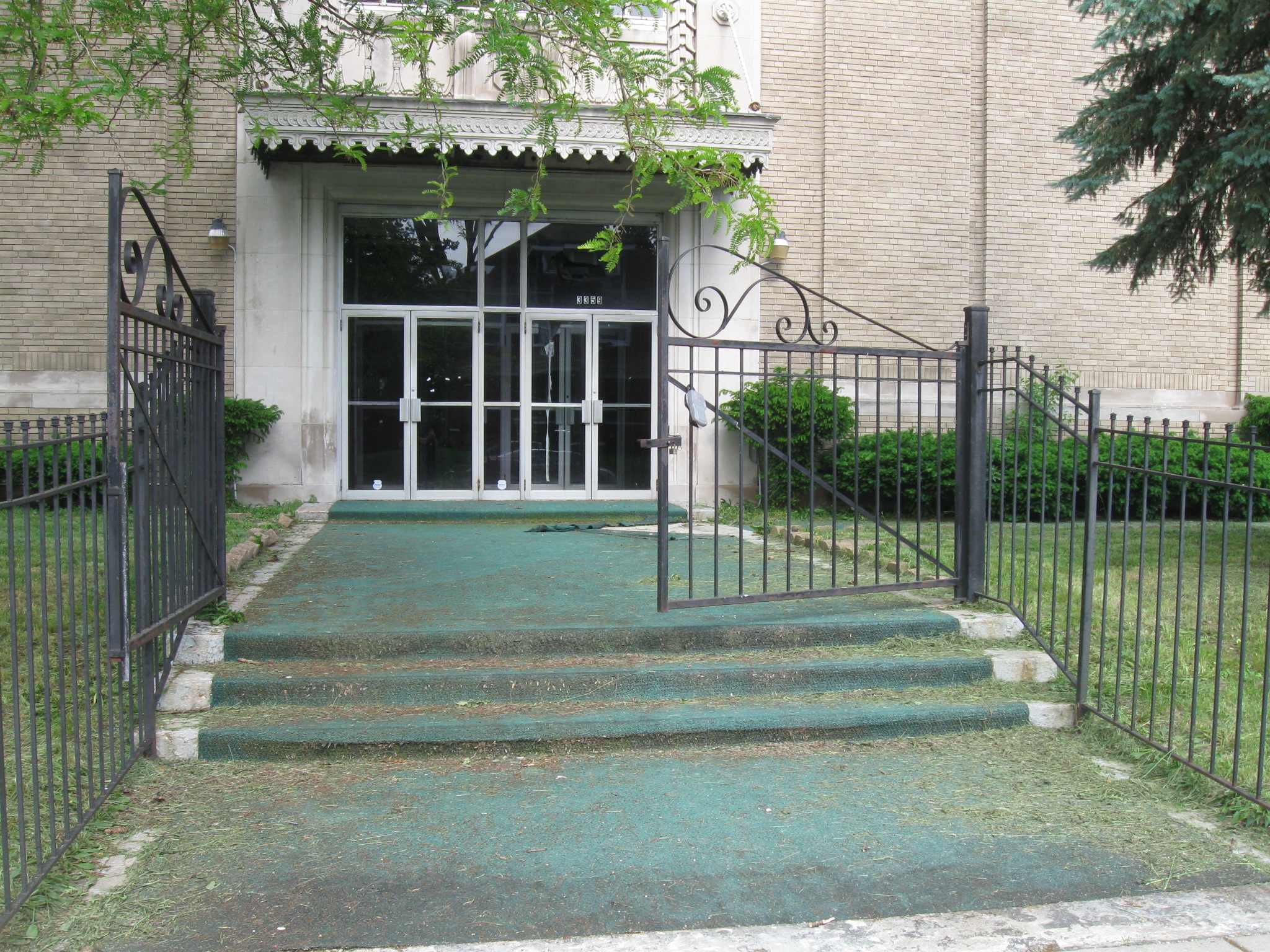 ENTRANCE
TEMPLE HERITAGE CENTER
INDIANAPOLIS, INDIANA USA
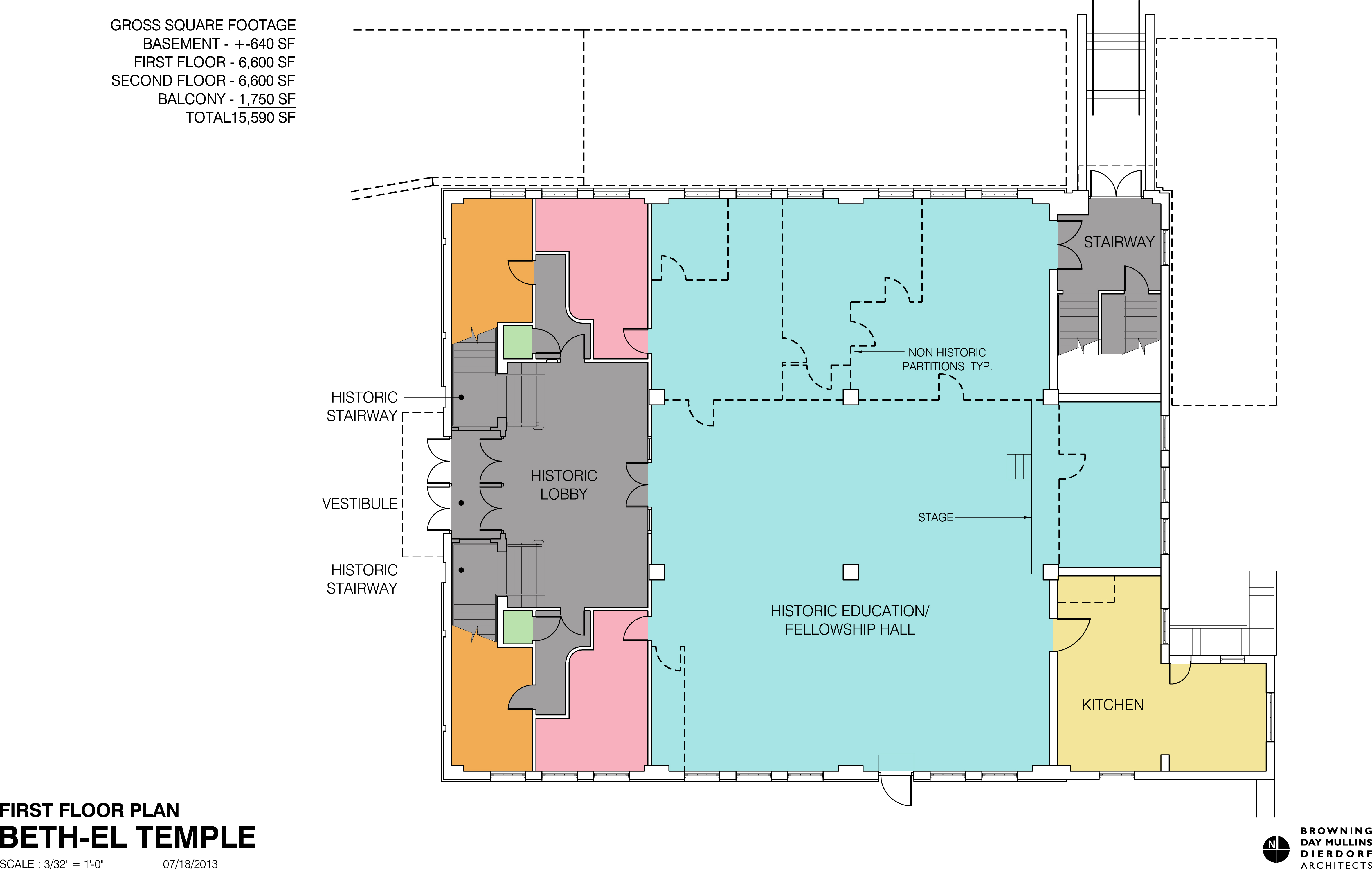 TEMPLE HERITAGE CENTER
FIRST FLOOR PLAN
INDIANAPOLIS, INDIANA USA
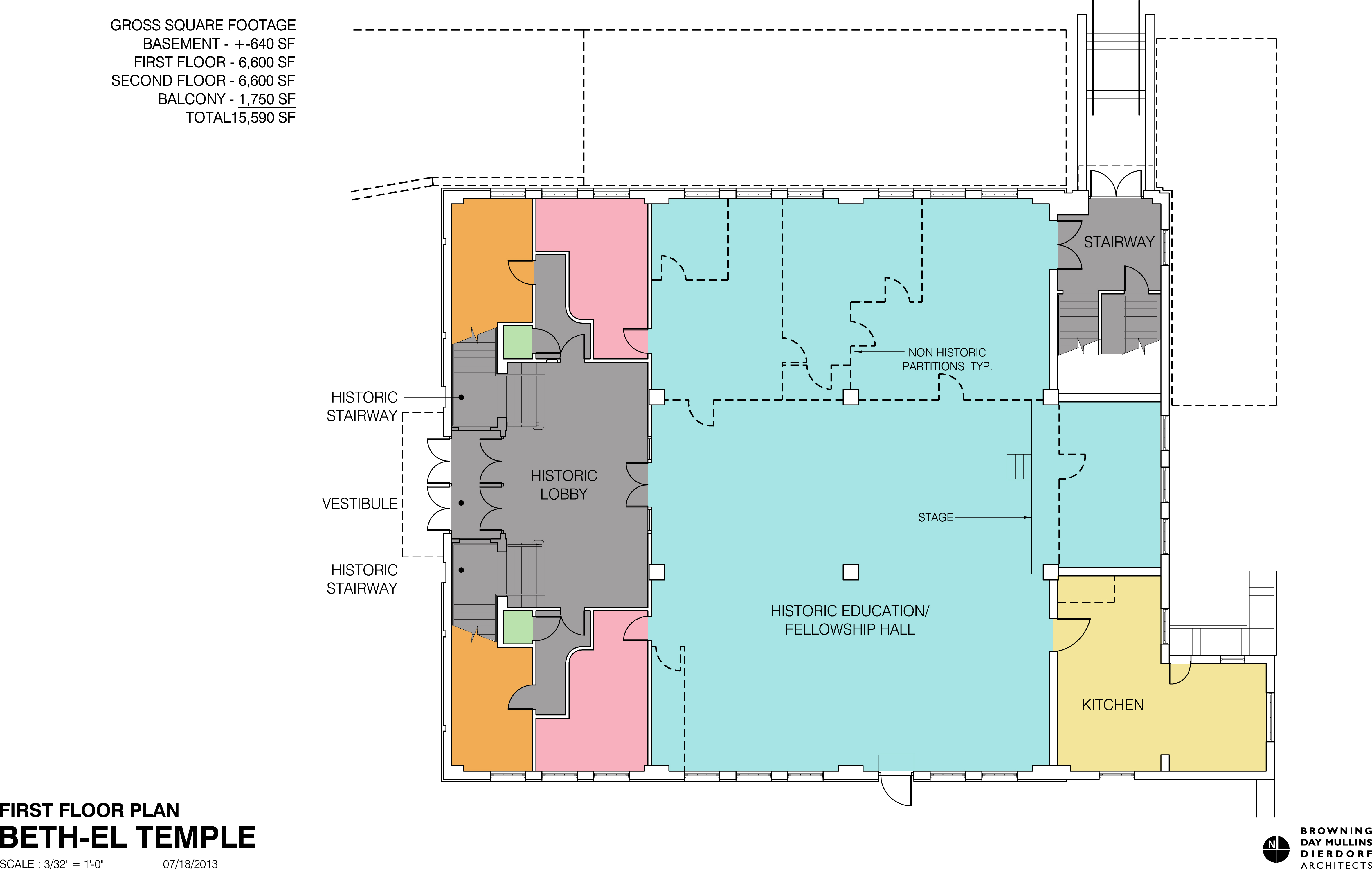 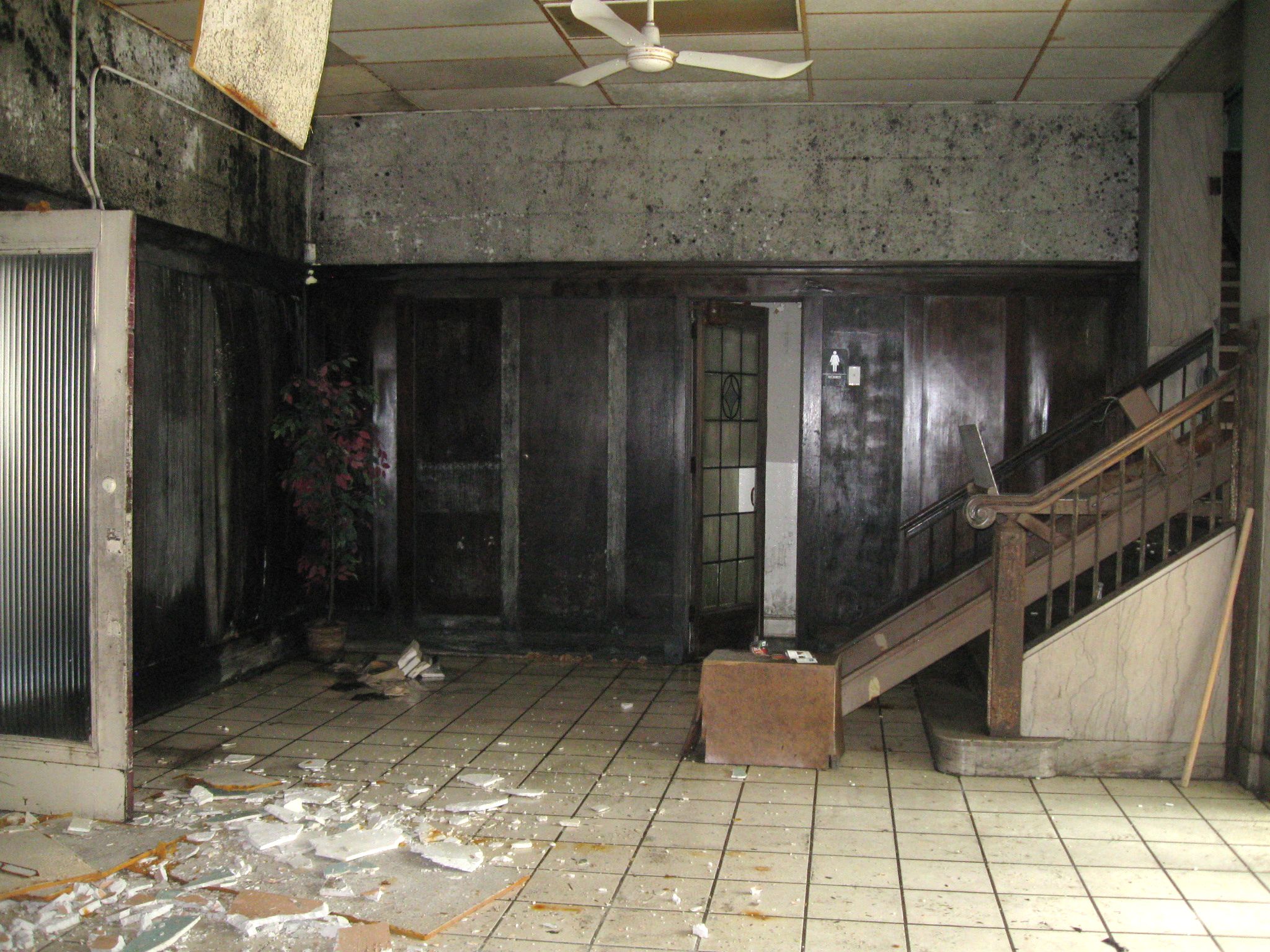 TEMPLE HERITAGE CENTER
FIRST FLOOR PLAN
INDIANAPOLIS, INDIANA USA
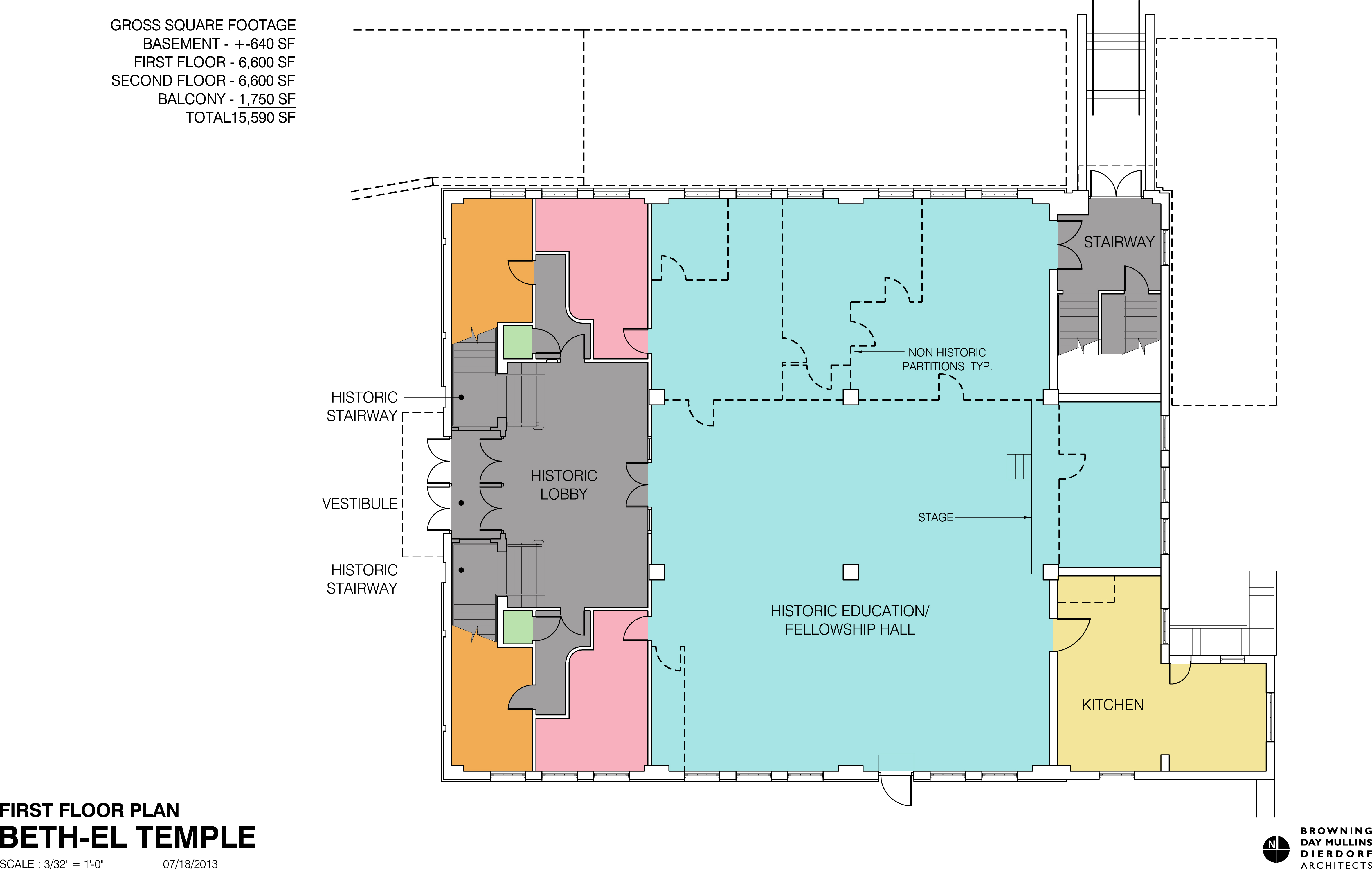 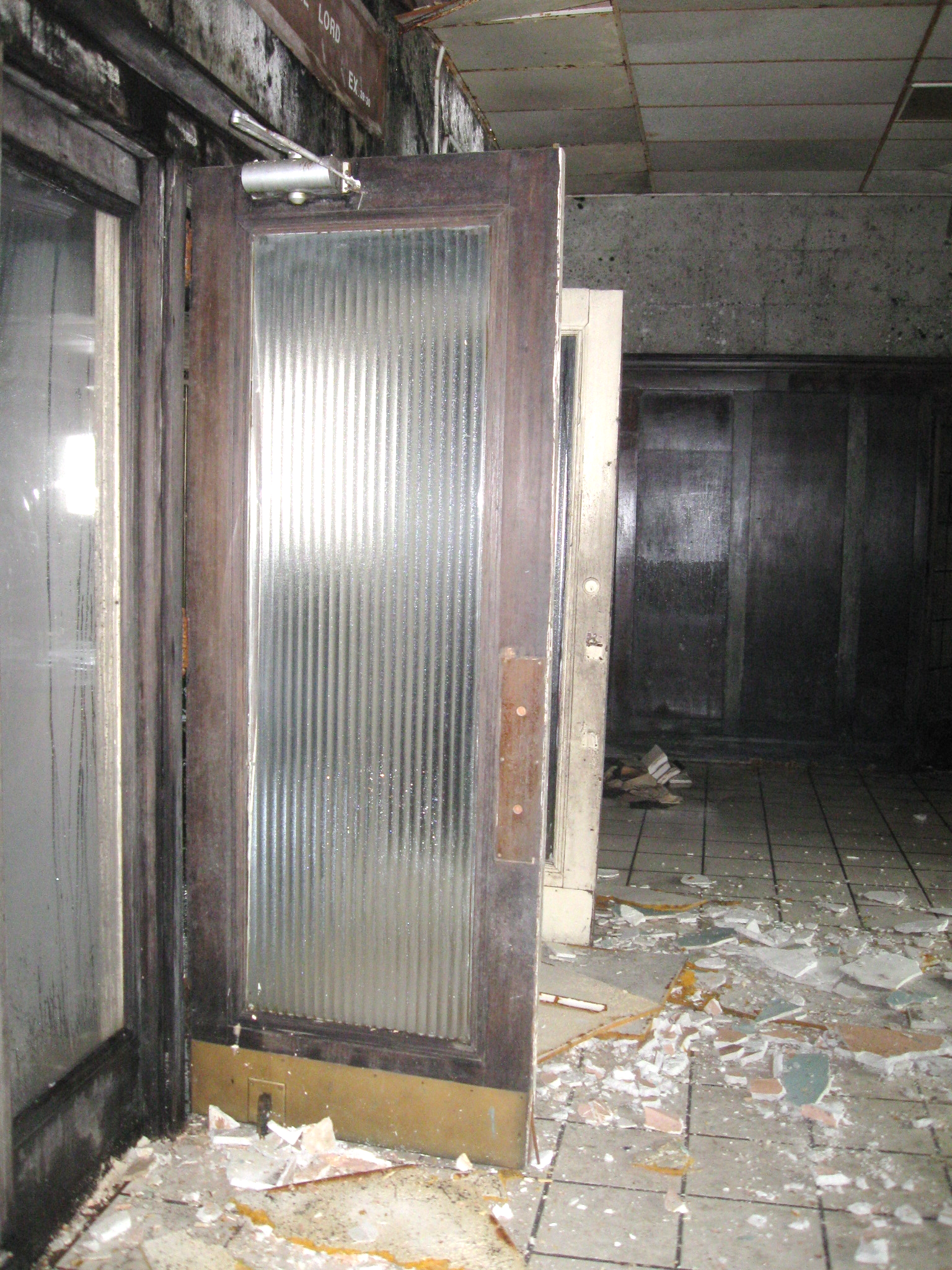 TEMPLE HERITAGE CENTER
FIRST FLOOR PLAN
INDIANAPOLIS, INDIANA USA
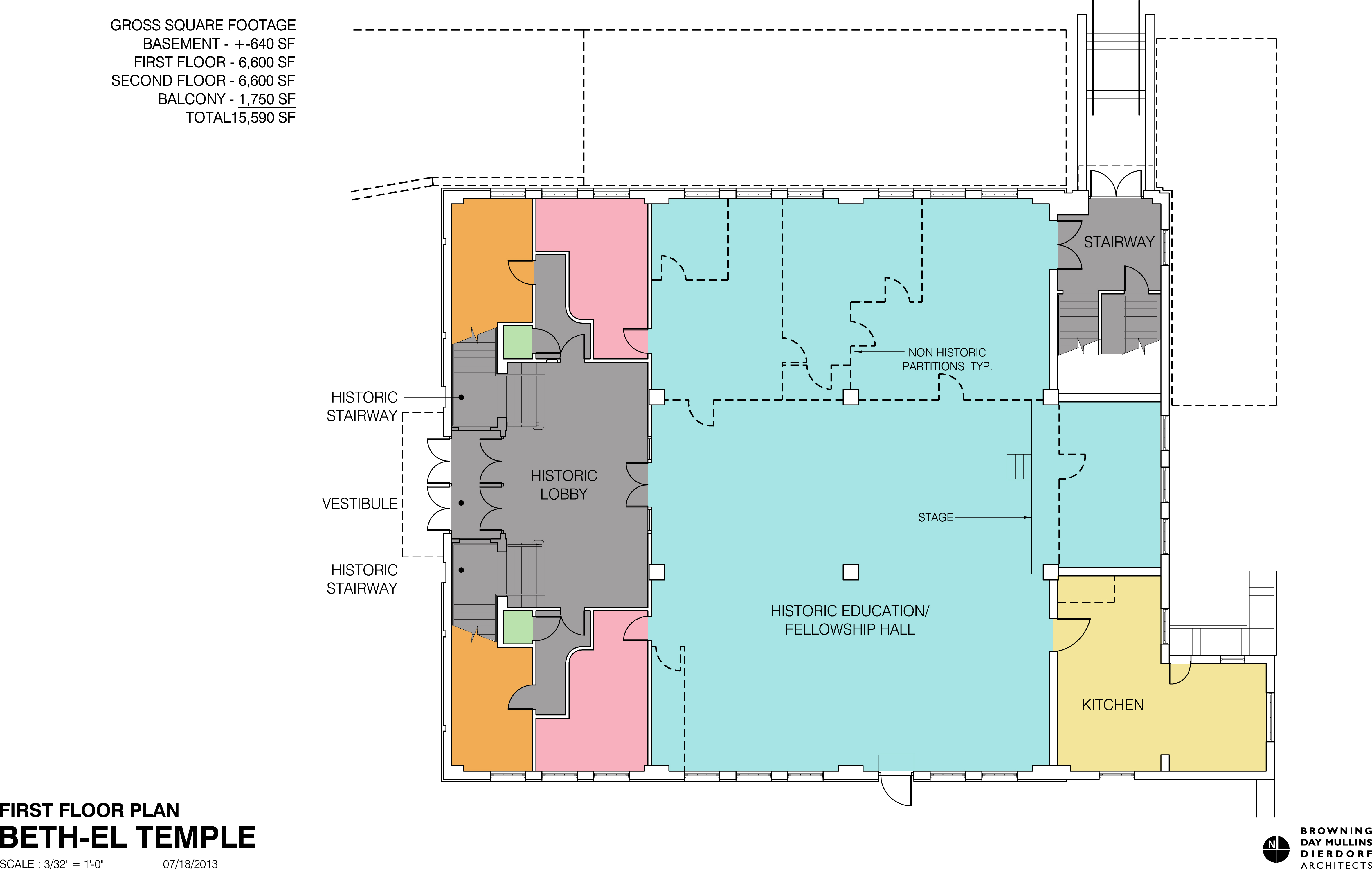 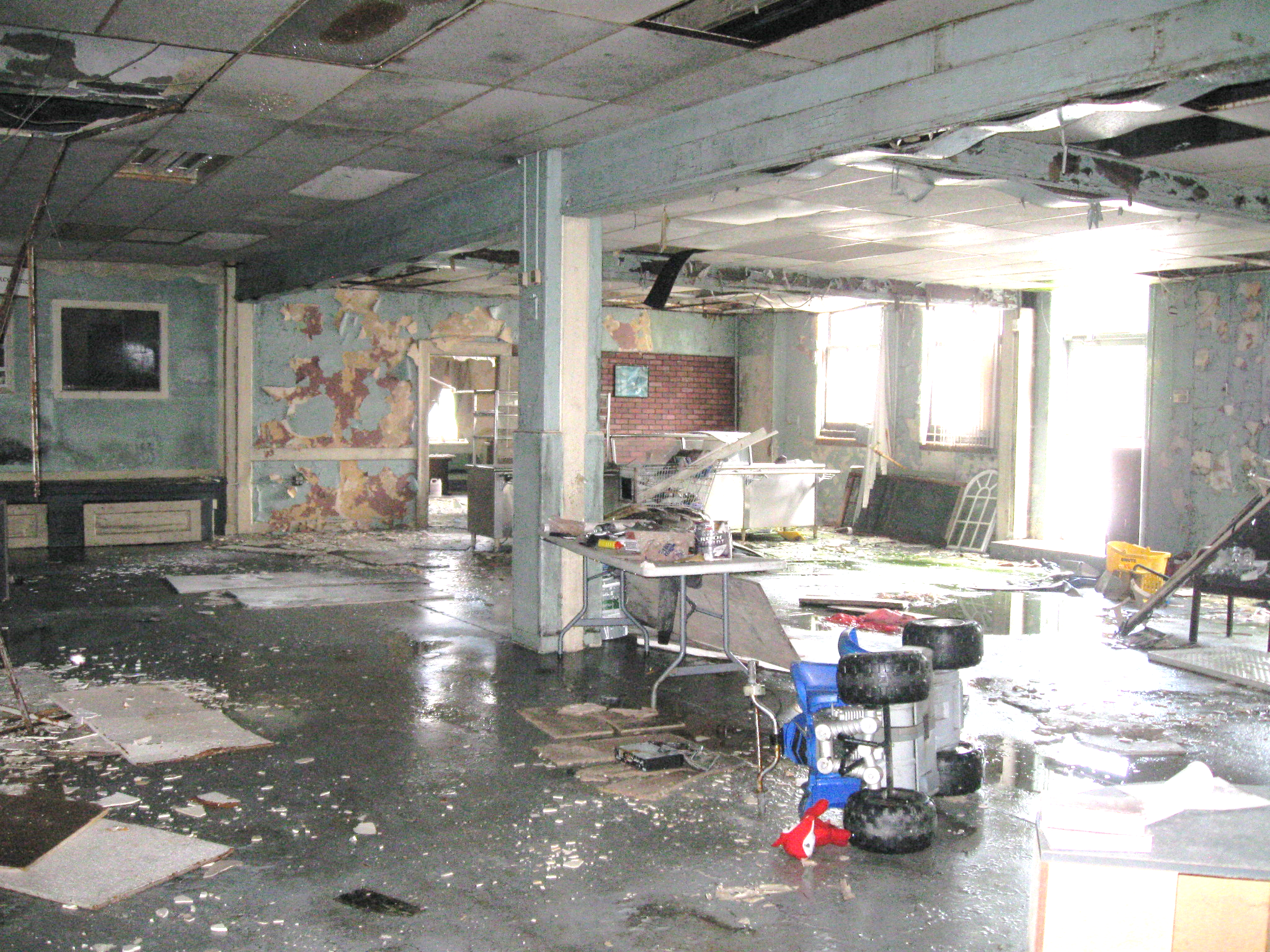 TEMPLE HERITAGE CENTER
FIRST FLOOR PLAN
INDIANAPOLIS, INDIANA USA
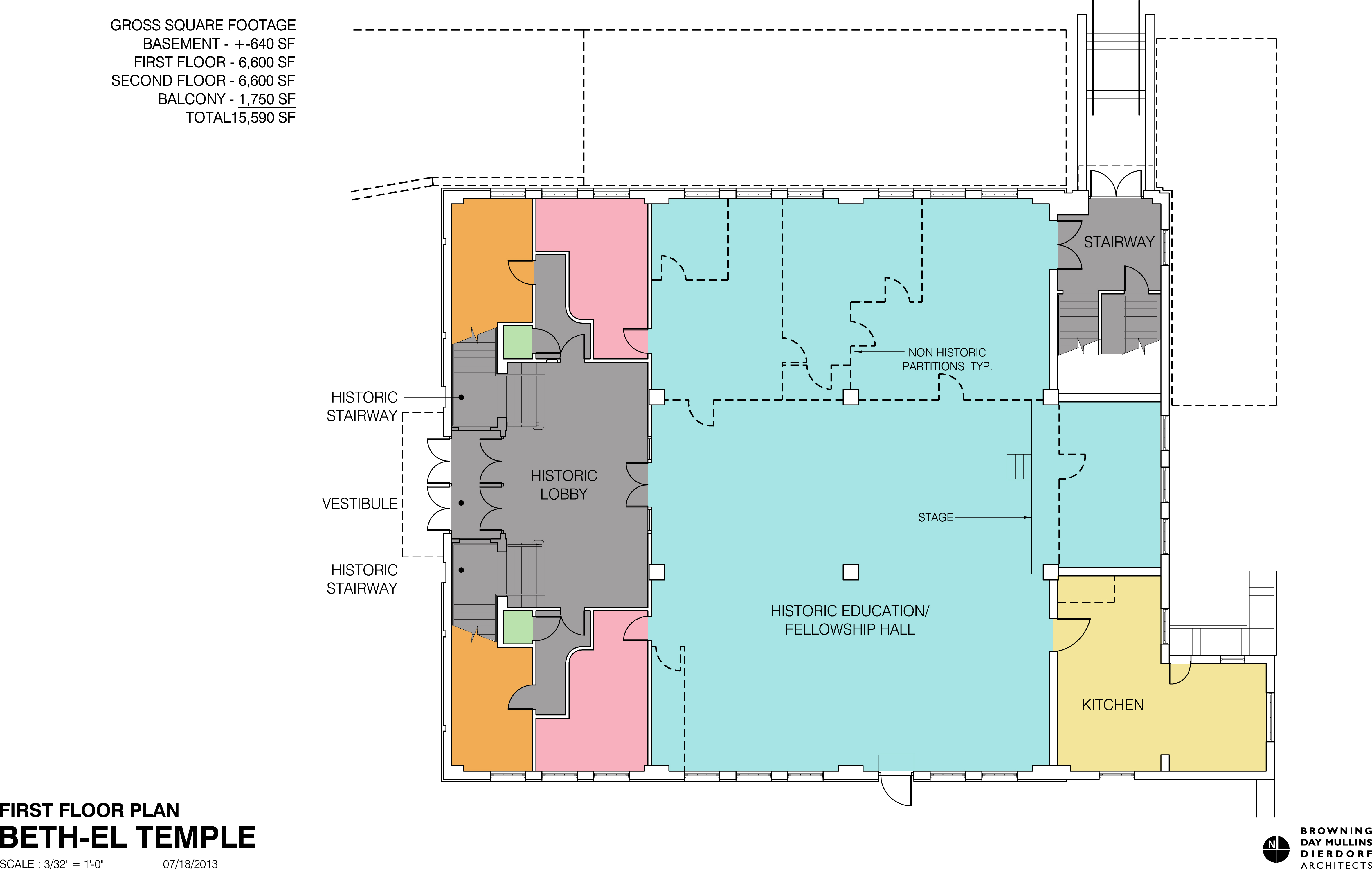 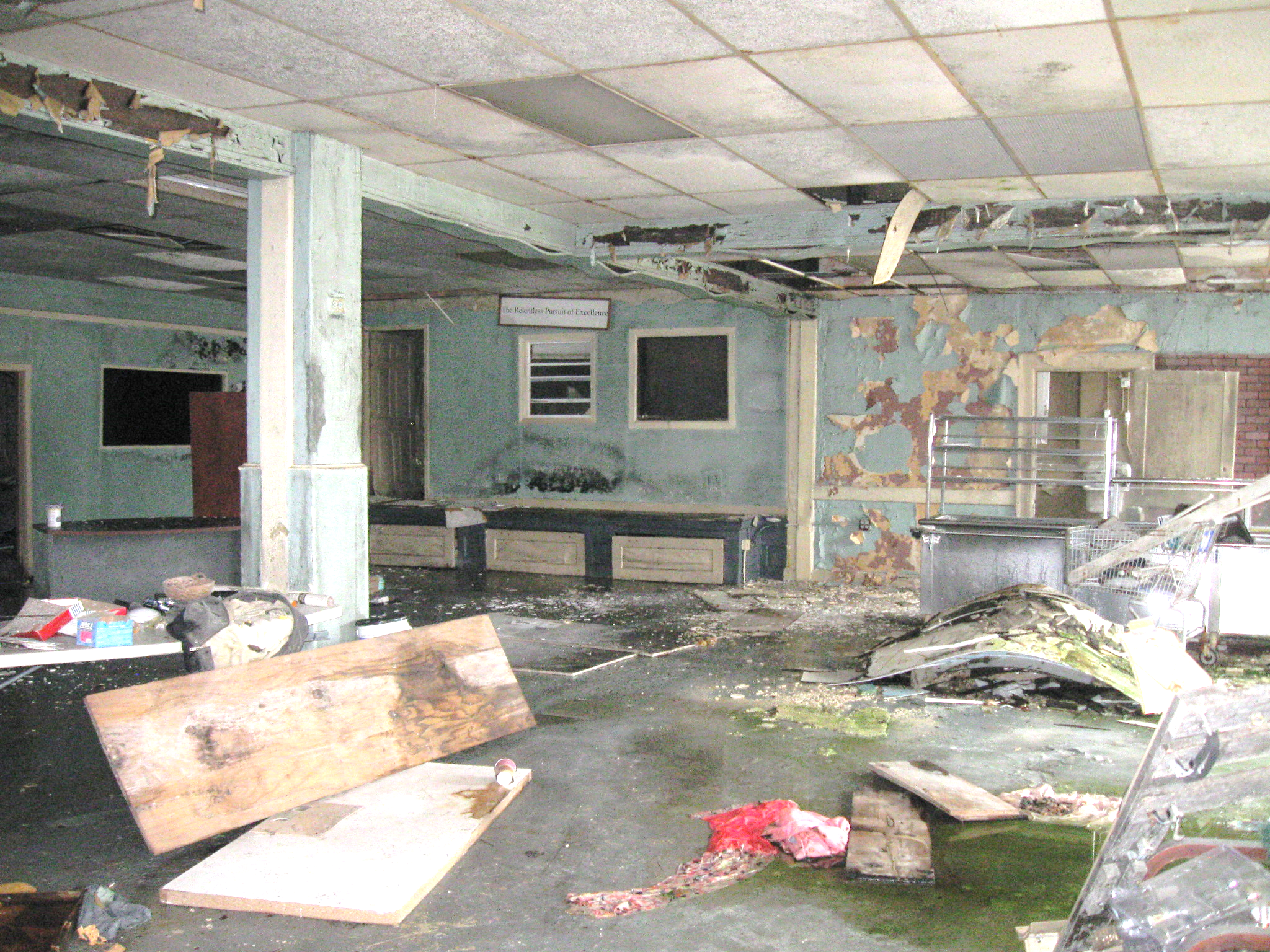 TEMPLE HERITAGE CENTER
FIRST FLOOR PLAN
INDIANAPOLIS, INDIANA USA
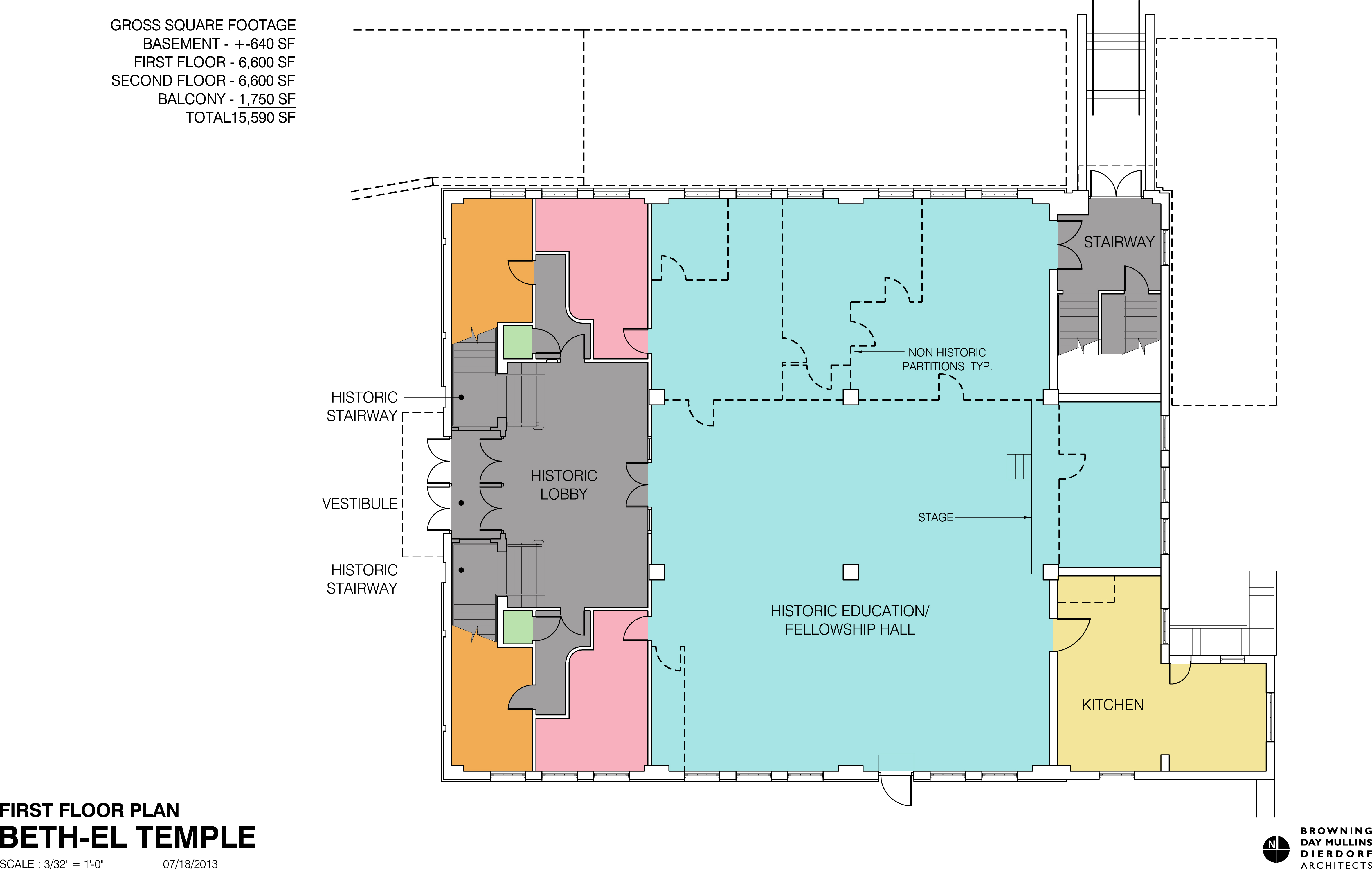 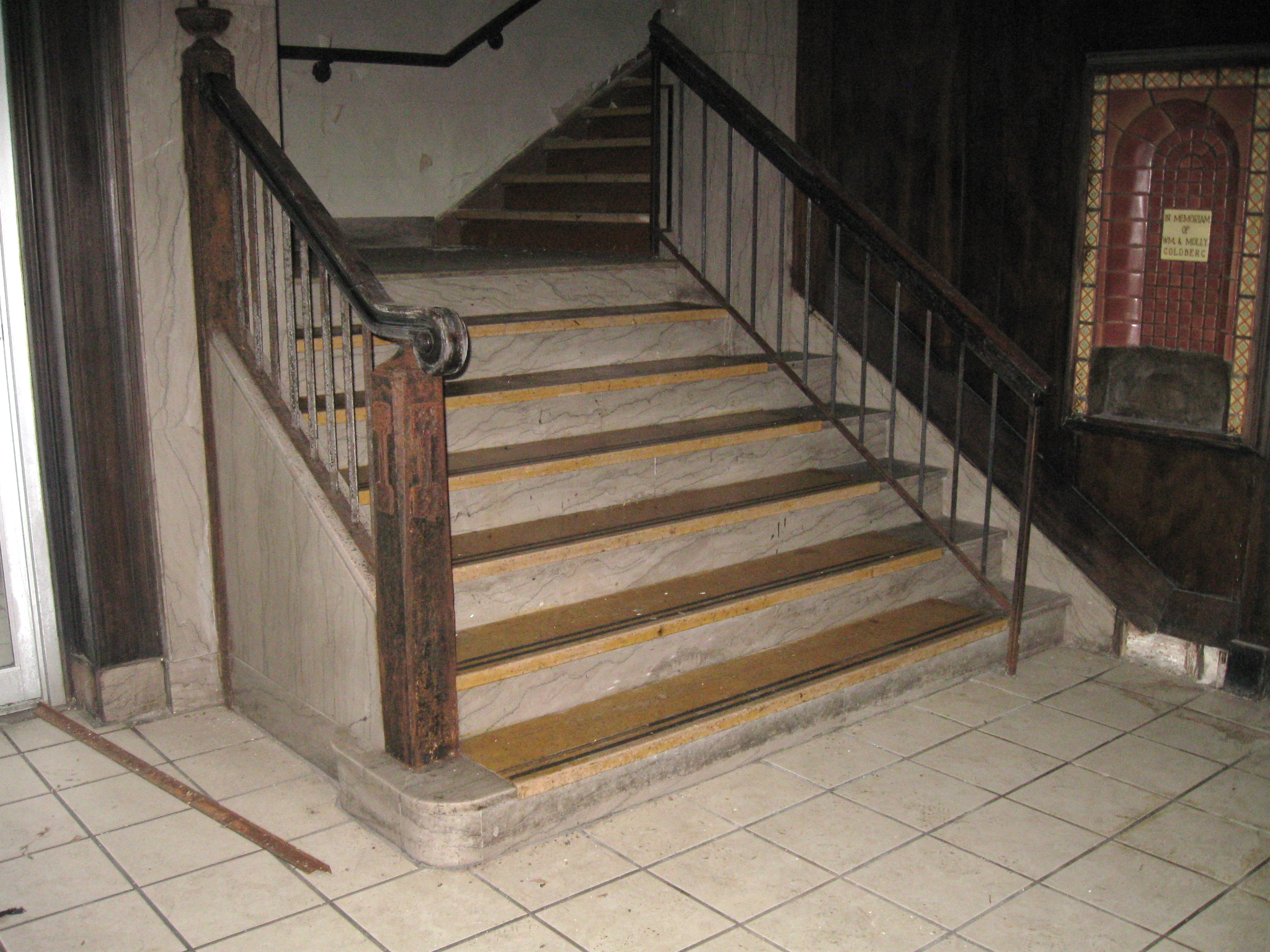 TEMPLE HERITAGE CENTER
FIRST FLOOR PLAN
INDIANAPOLIS, INDIANA USA
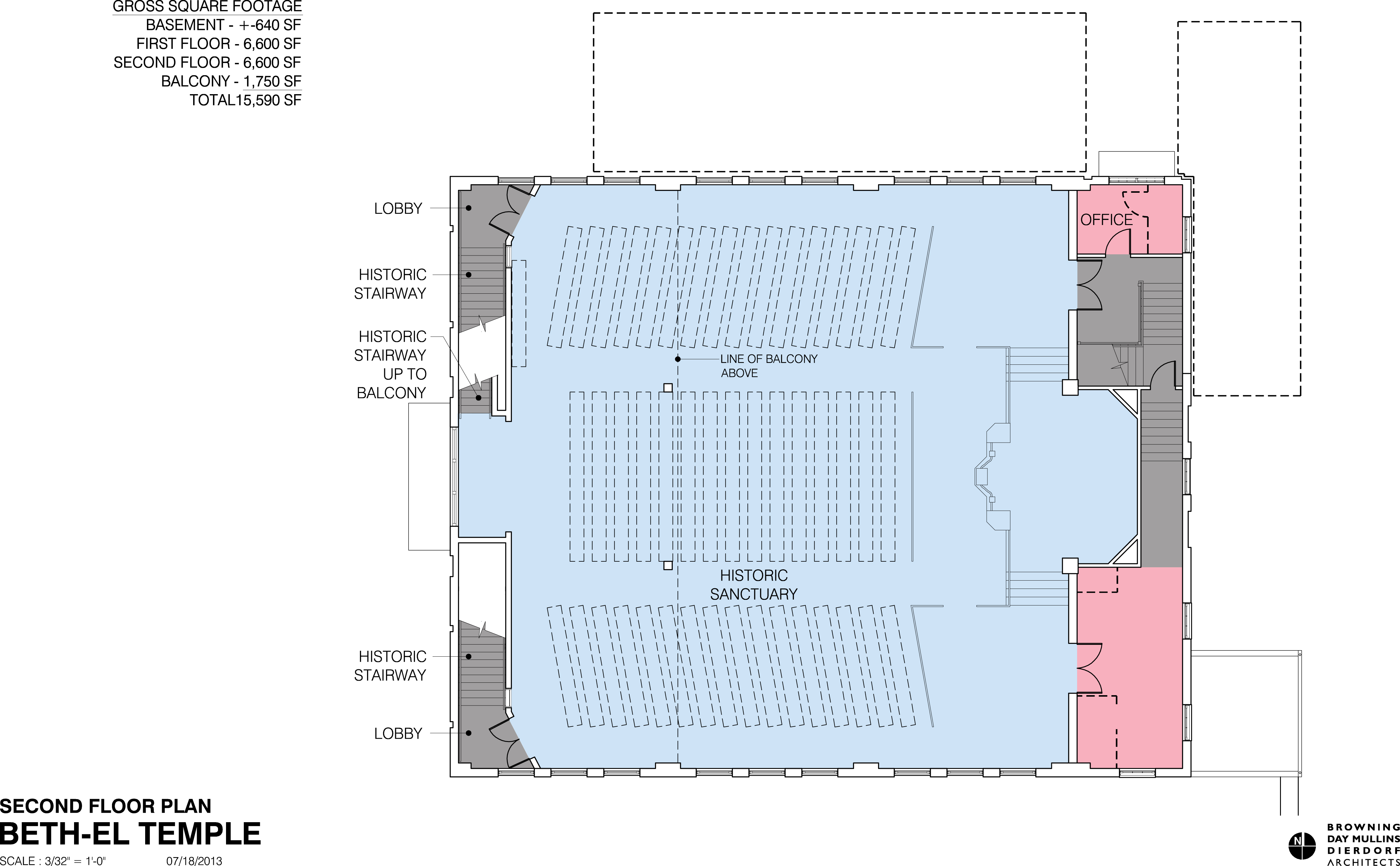 TEMPLE HERITAGE CENTER
SECOND FLOOR PLAN
INDIANAPOLIS, INDIANA USA
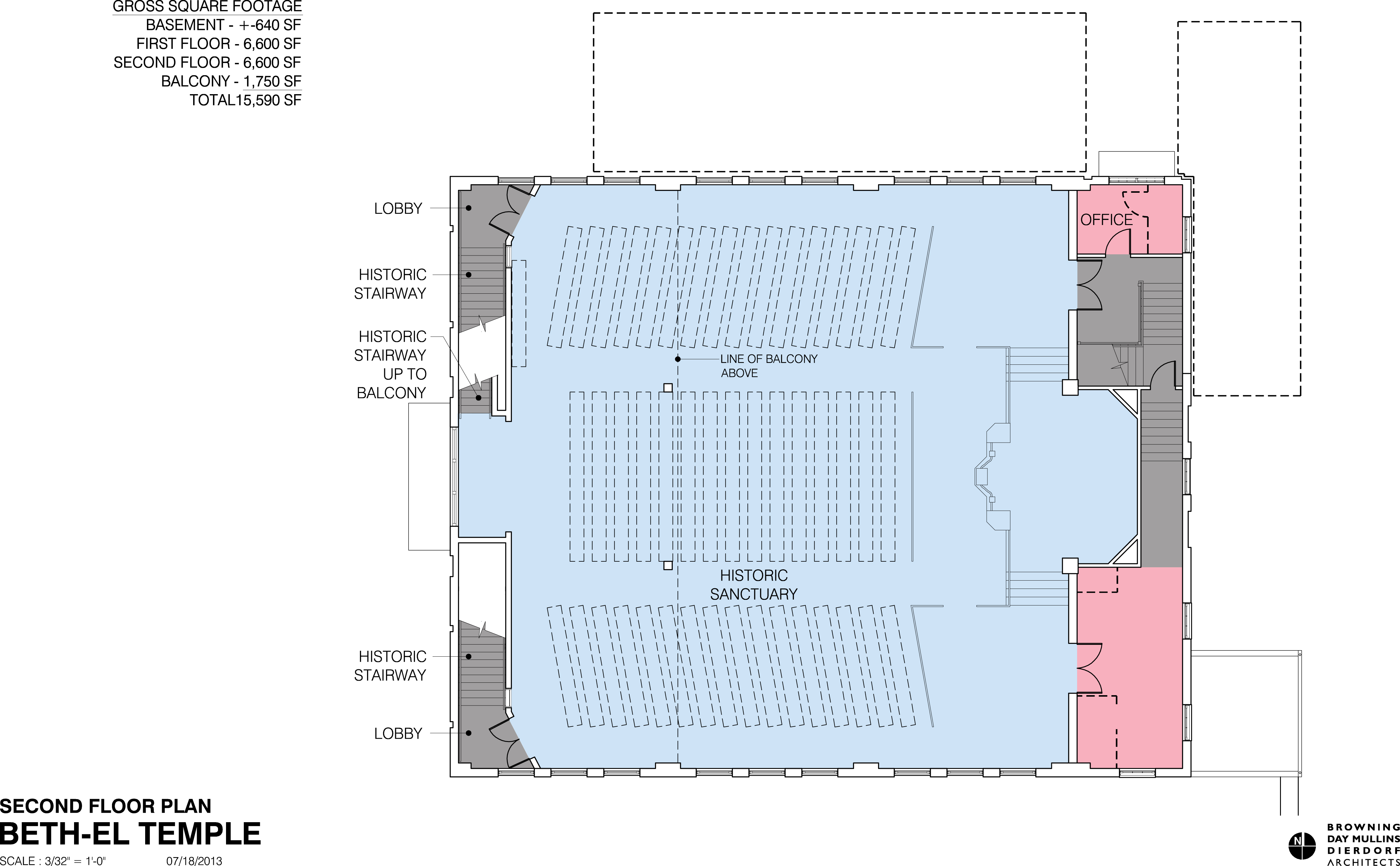 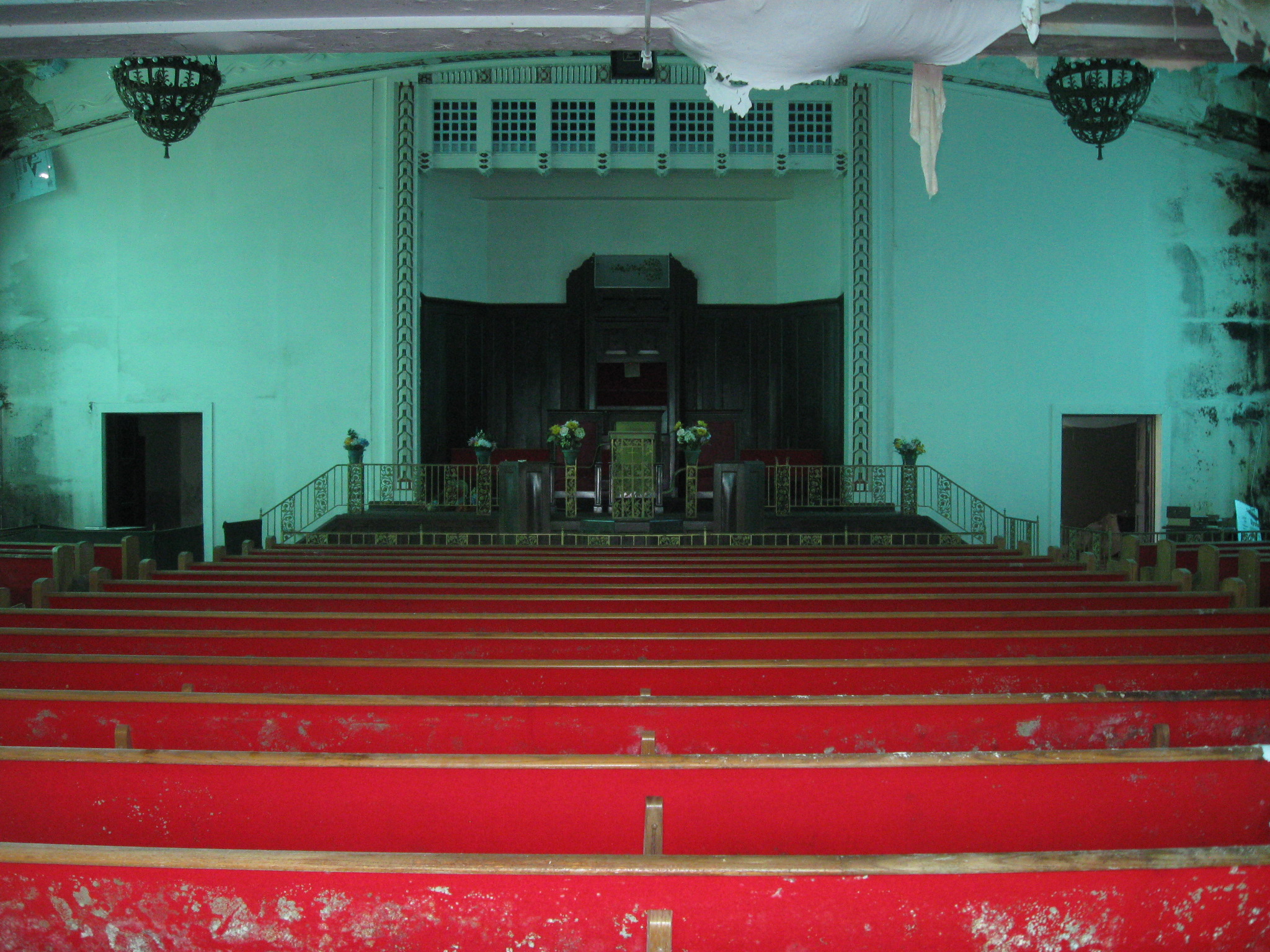 TEMPLE HERITAGE CENTER
SECOND FLOOR PLAN
INDIANAPOLIS, INDIANA USA
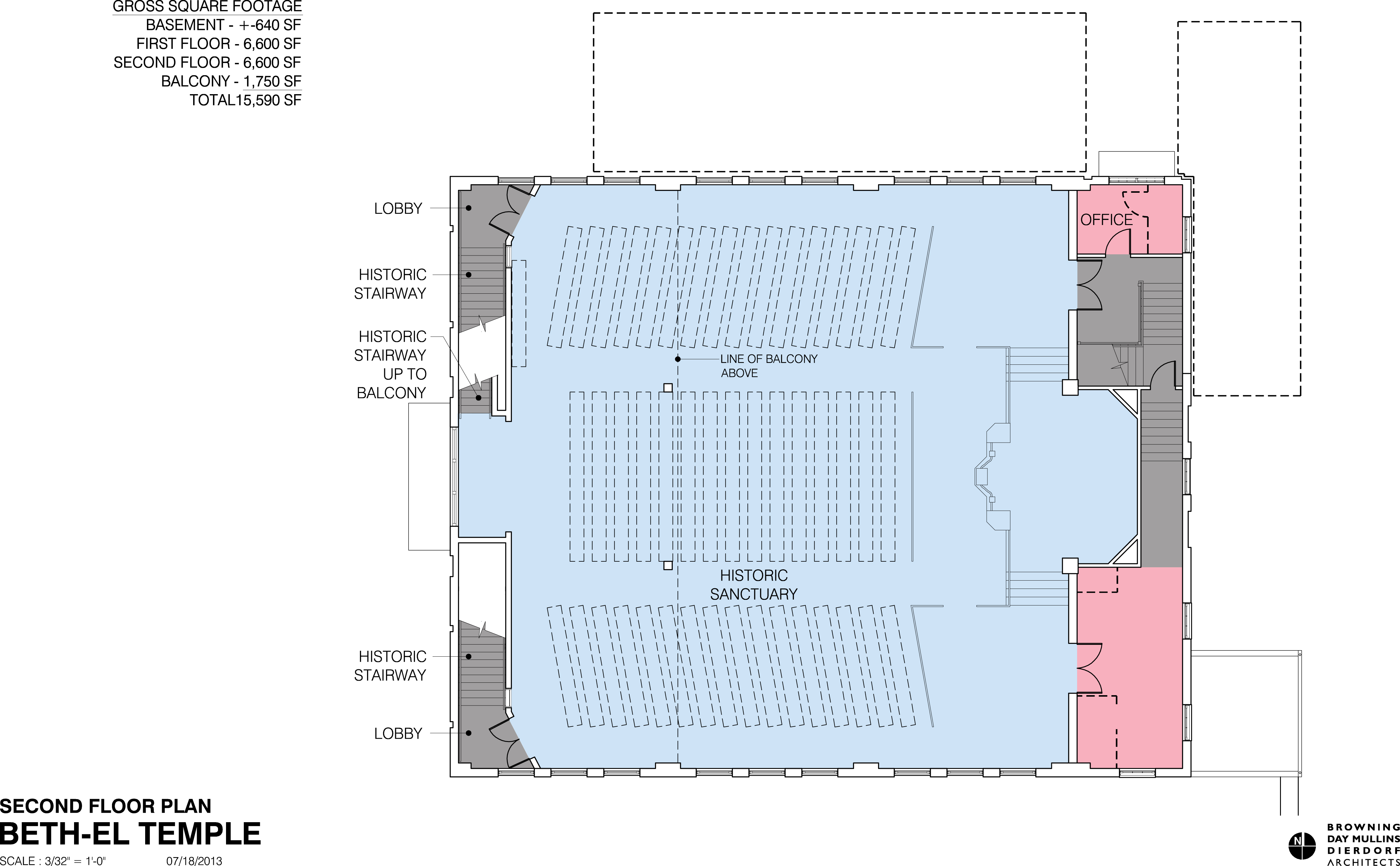 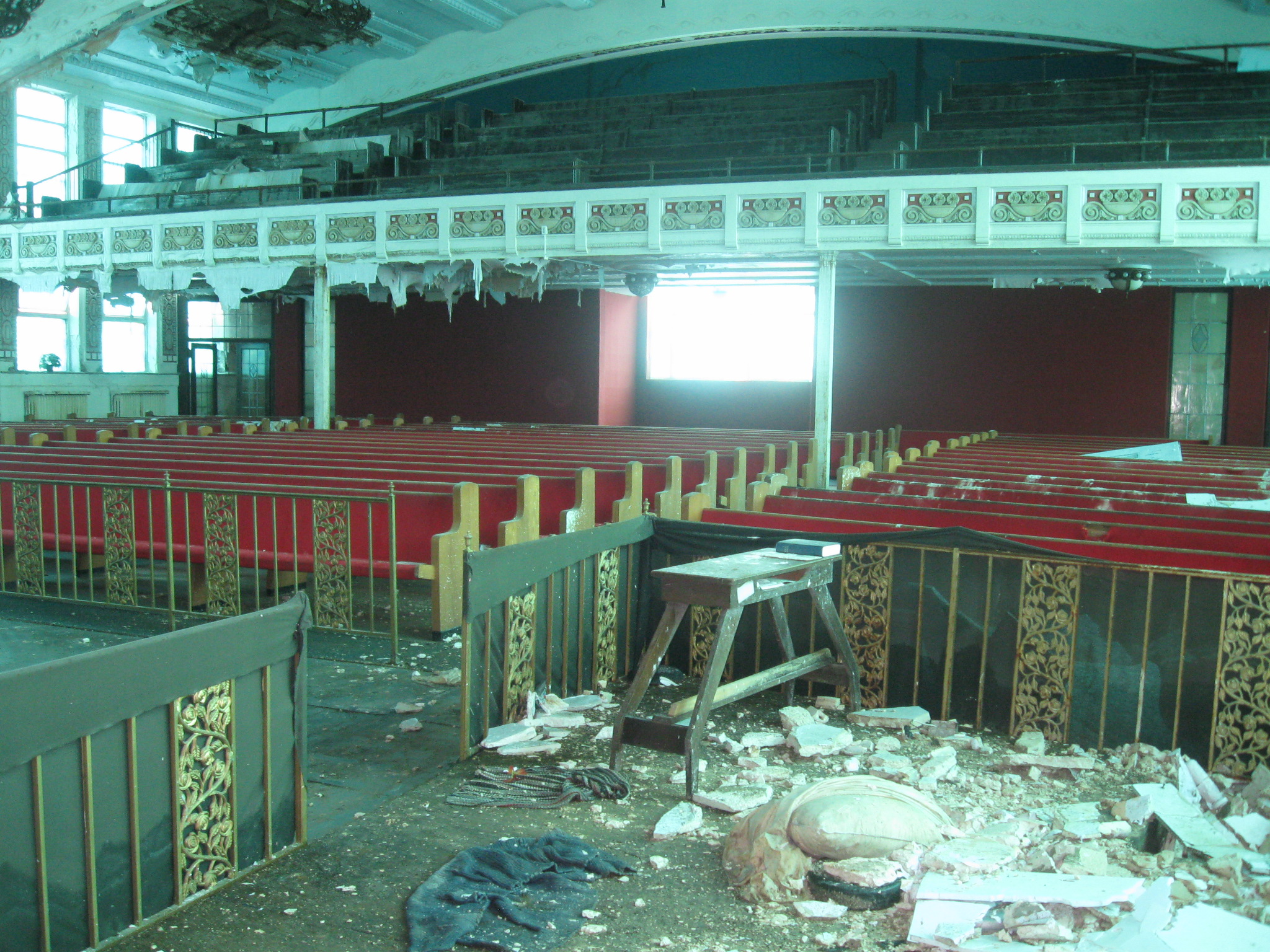 TEMPLE HERITAGE CENTER
SECOND FLOOR PLAN
INDIANAPOLIS, INDIANA USA
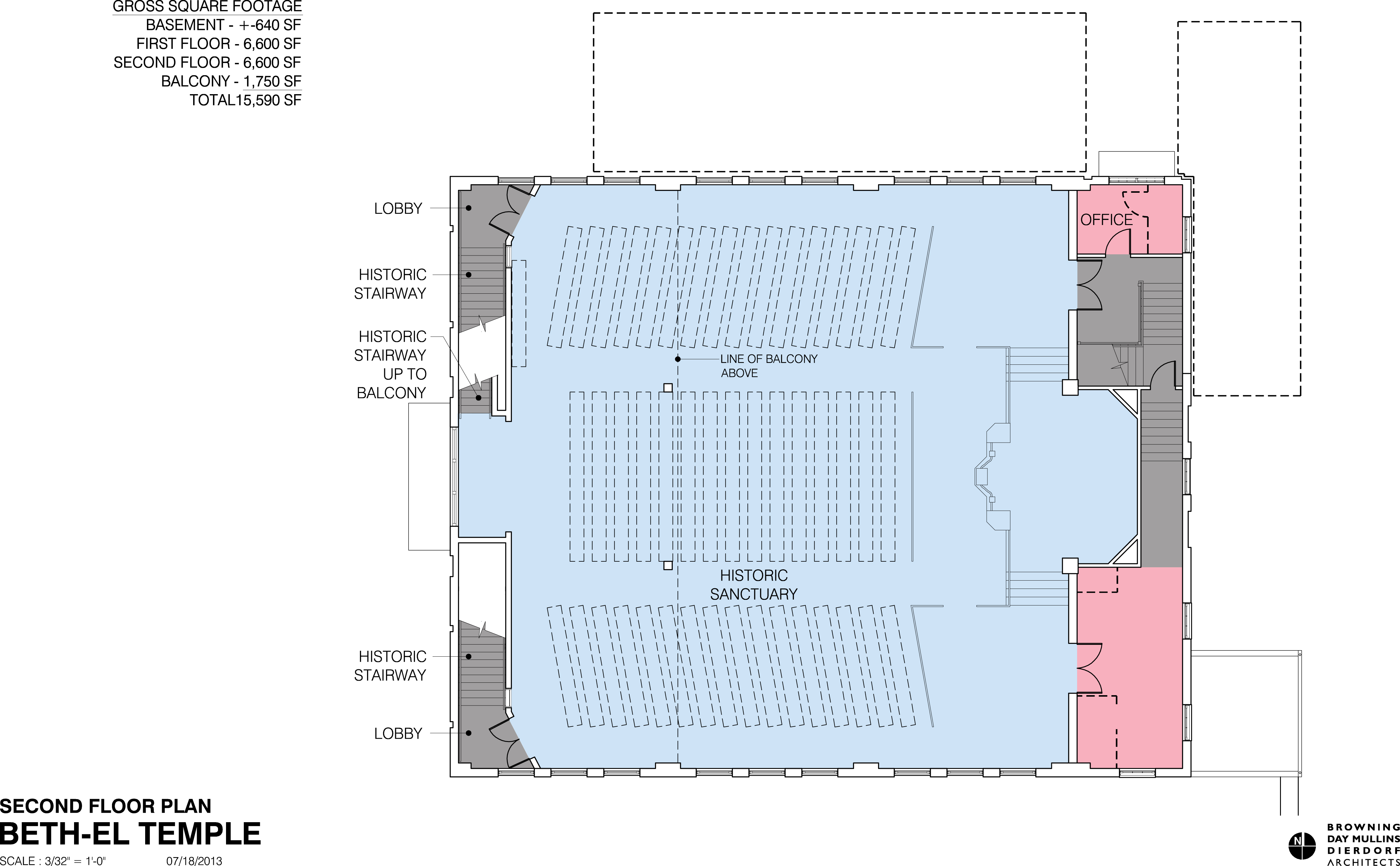 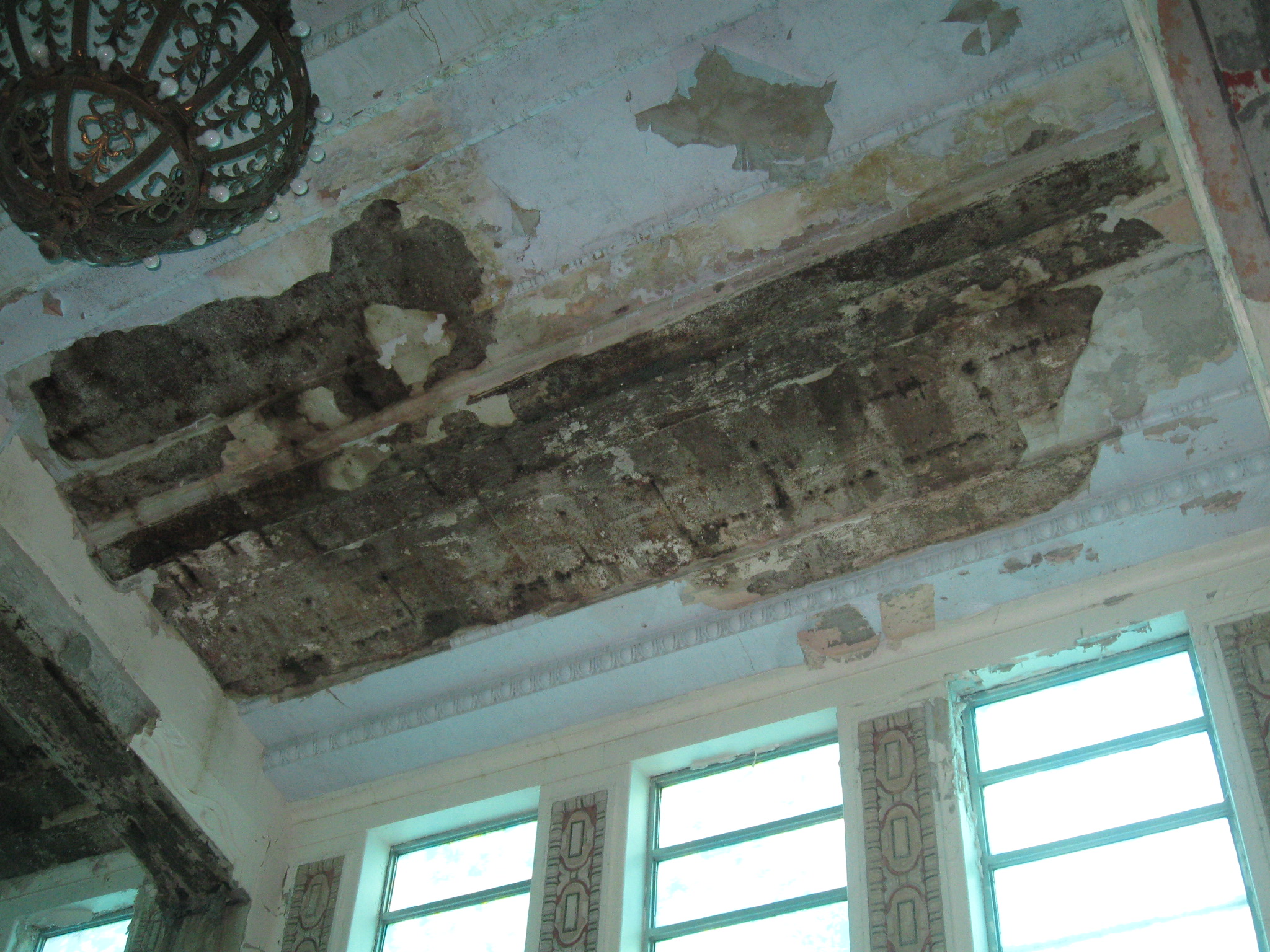 TEMPLE HERITAGE CENTER
SECOND FLOOR PLAN
INDIANAPOLIS, INDIANA USA
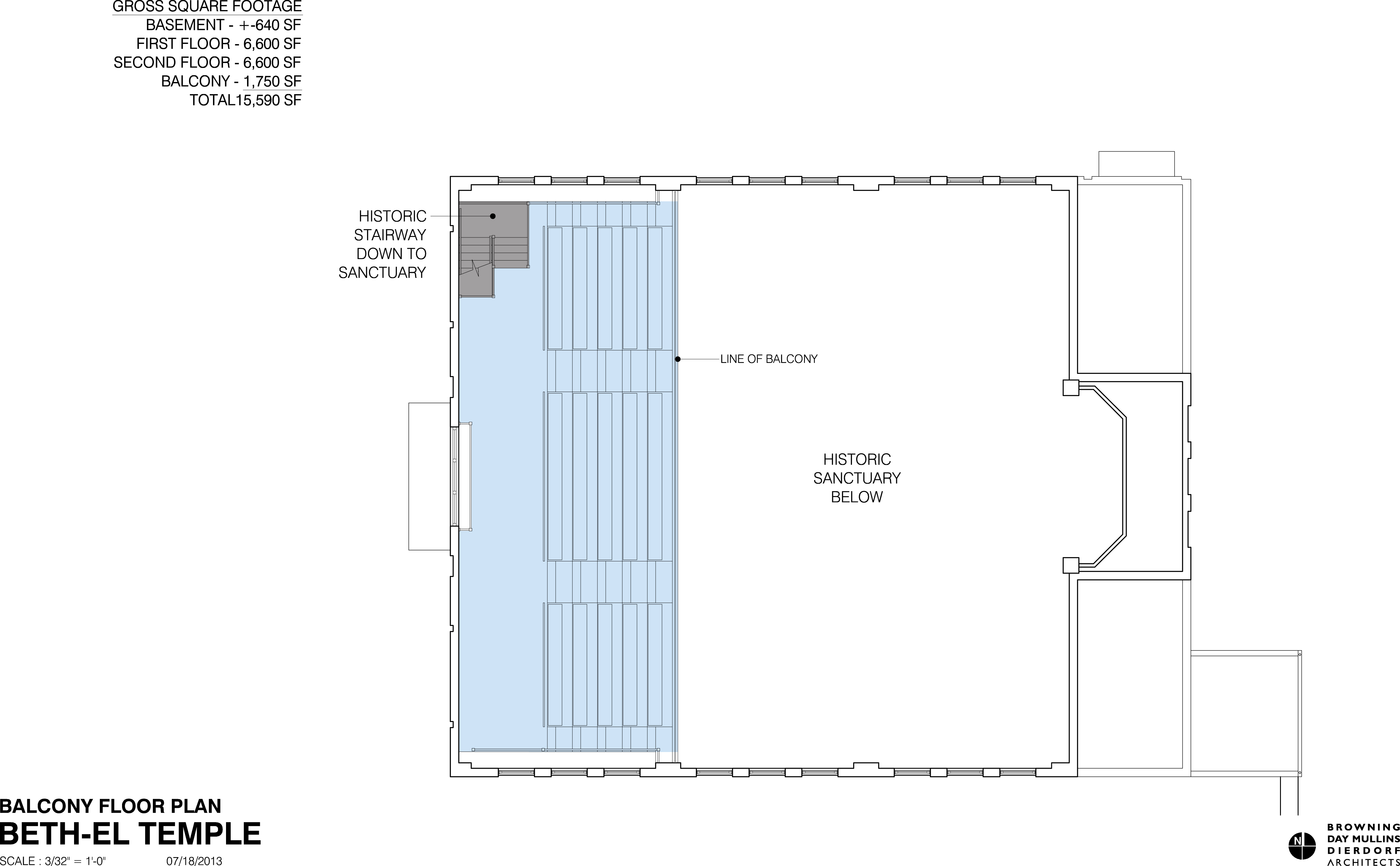 TEMPLE HERITAGE CENTER
BALCONY FLOOR PLAN
INDIANAPOLIS, INDIANA USA
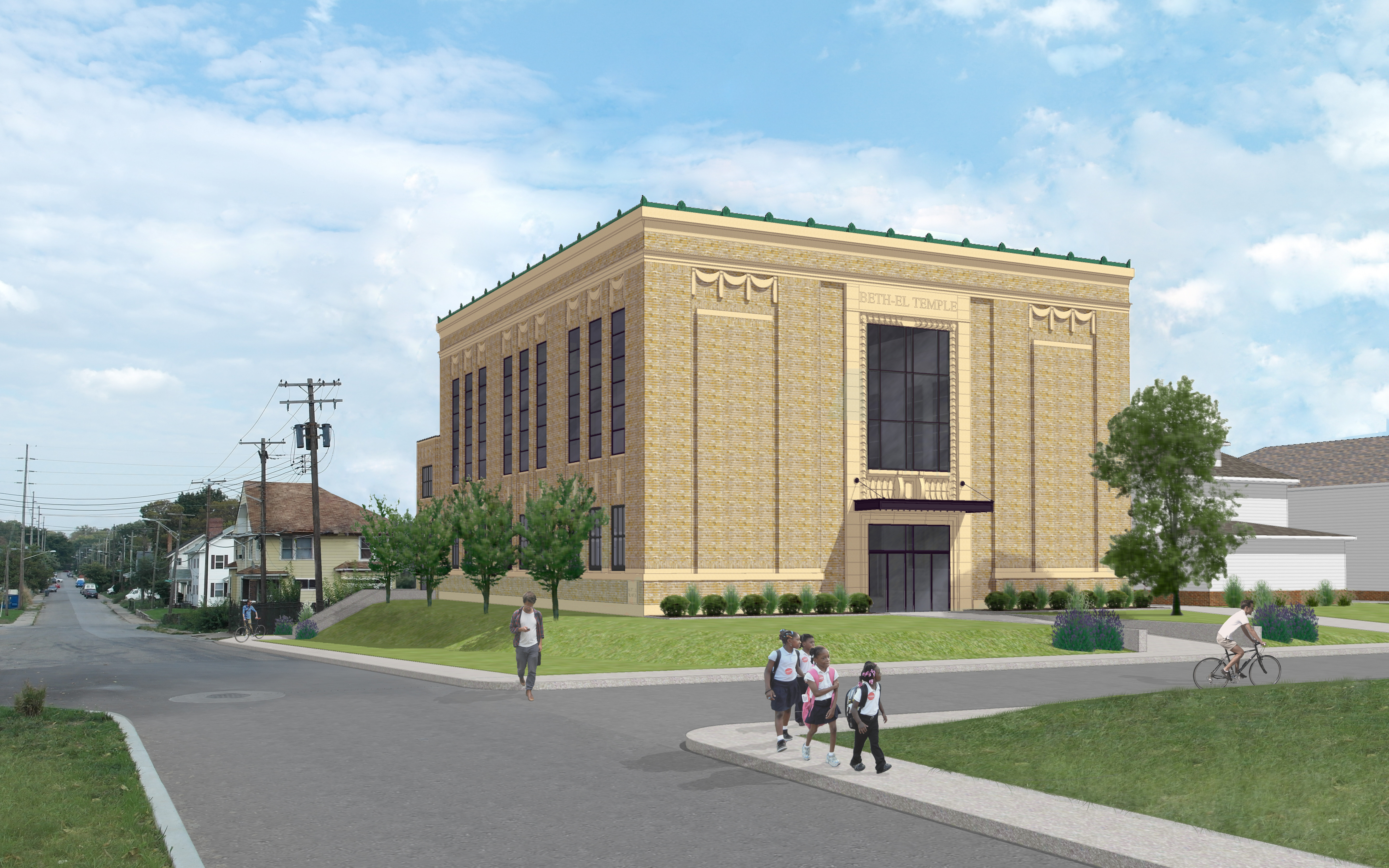 TEMPLE HERITAGE CENTER
RENDERING
INDIANAPOLIS, INDIANA USA
TEMPLE HERITAGE CENTER
MOVIE
INDIANAPOLIS, INDIANA USA